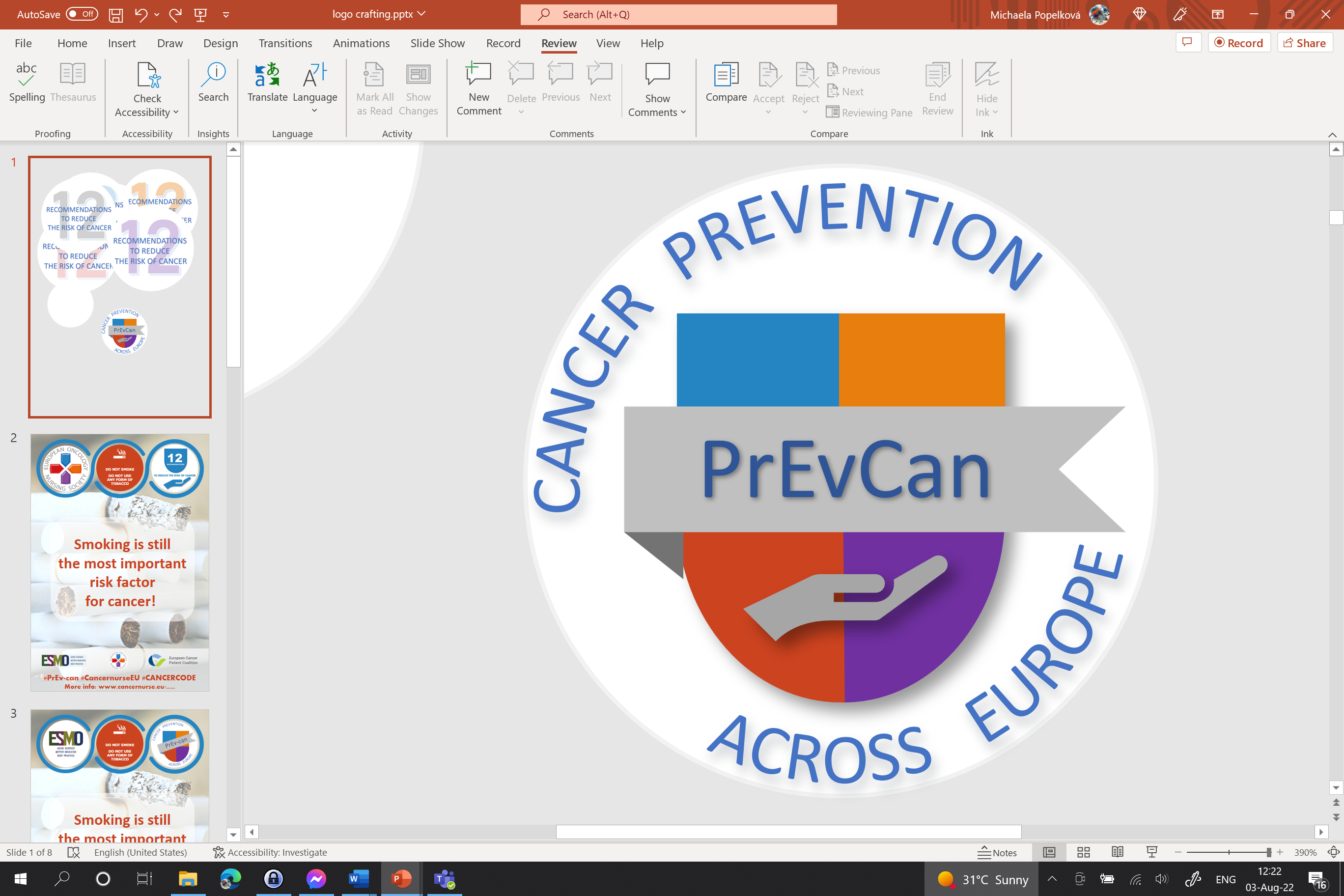 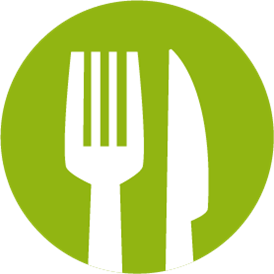 PREHRANJUJTE SA ZDRAVO
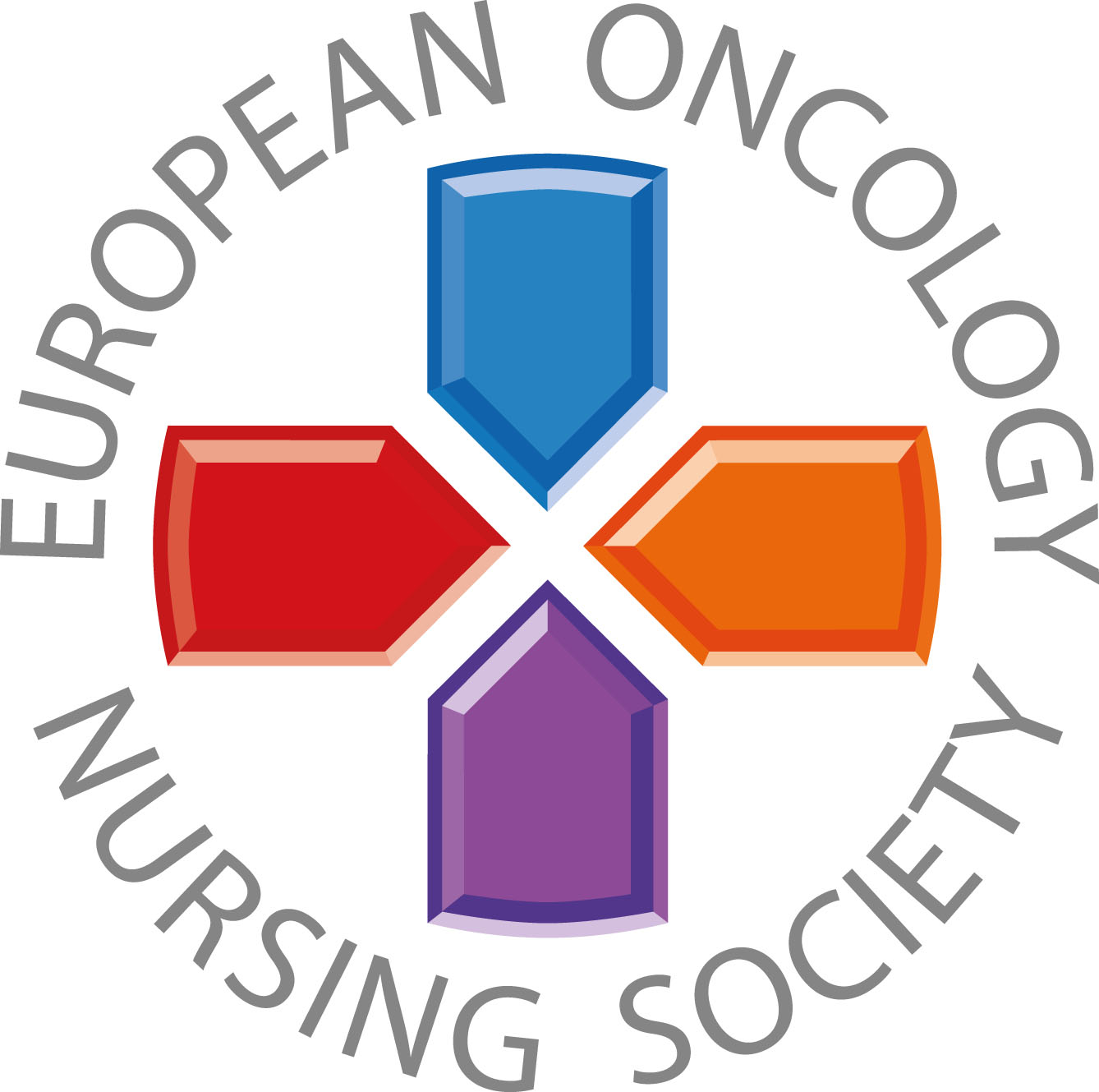 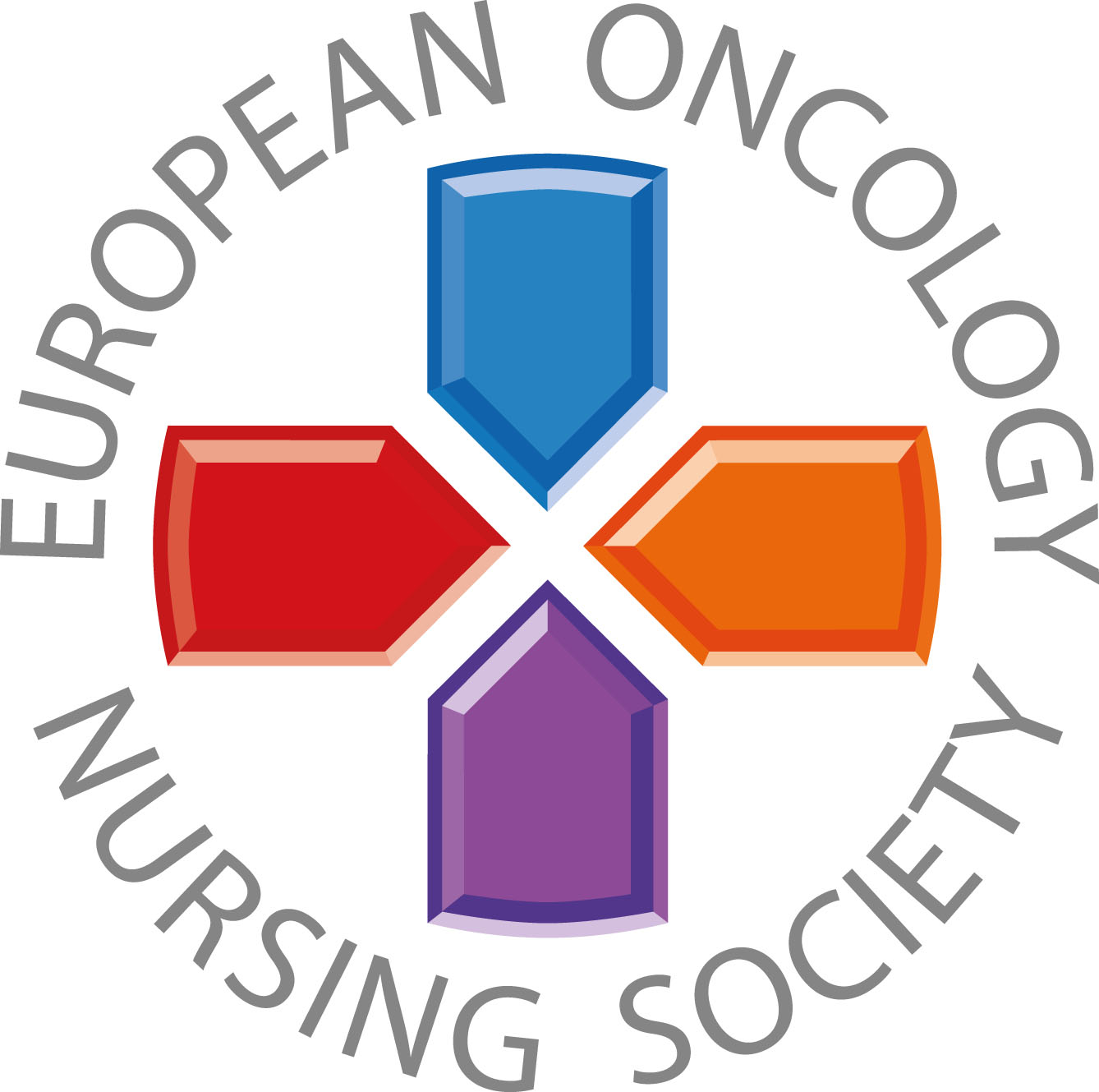 Sporočila za širšo javnost
#PrEvCan #CANCERCODE
Kampanjo PrEvCan© je sprožil EONS in se izvaja v sodelovanju zzdruženjem ESMO, ključnim partnerjem kampanje. Več informacij: www.cancernurse.eu/prevcan
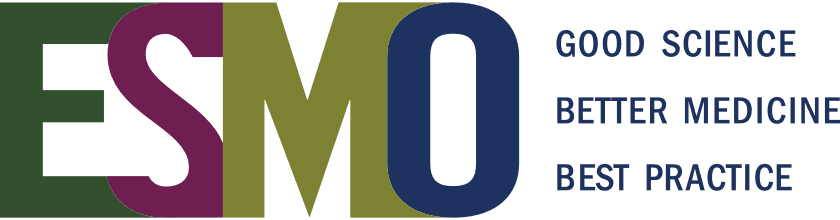 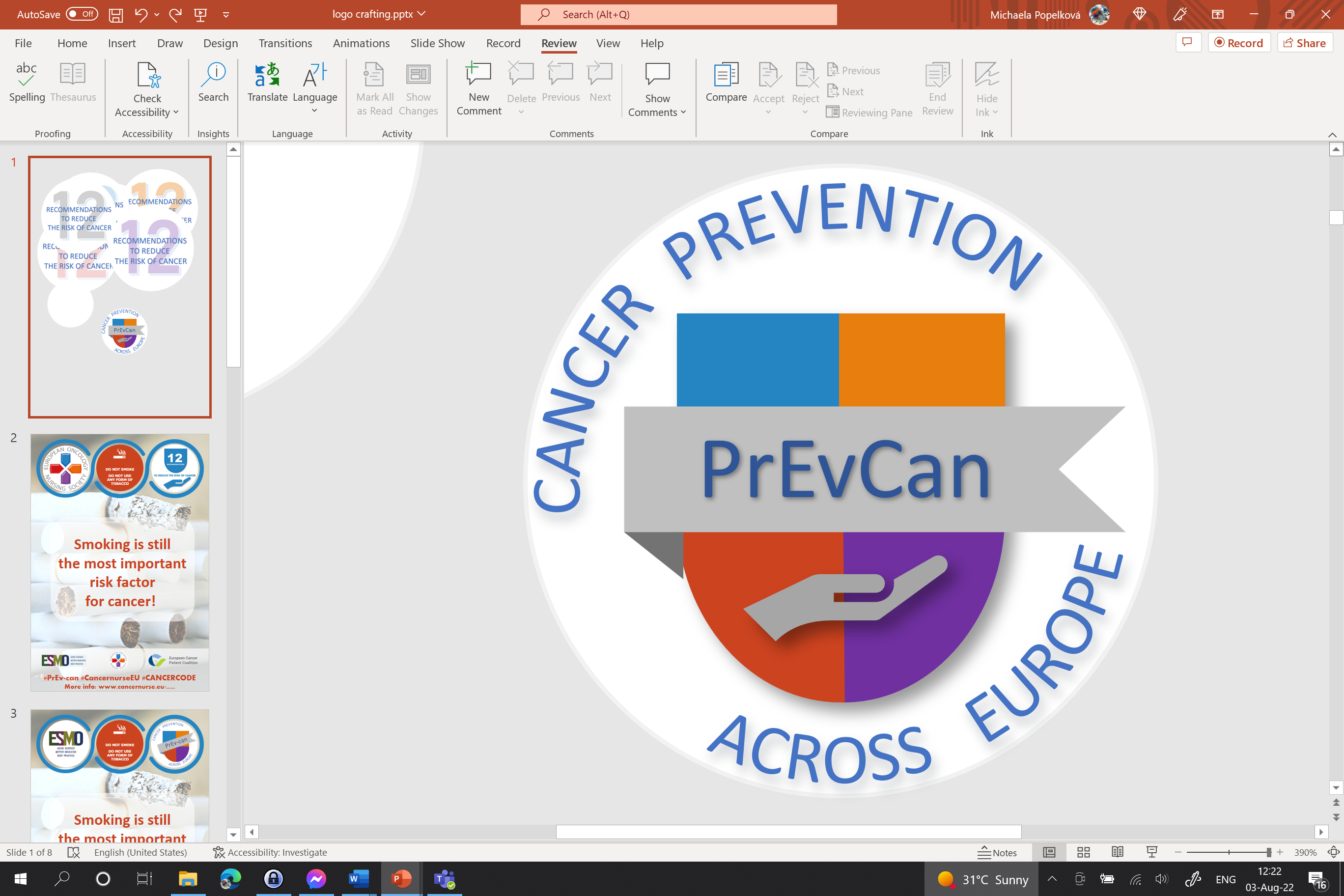 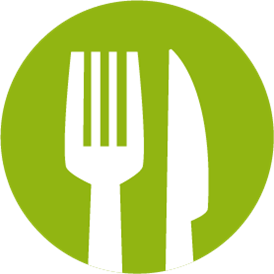 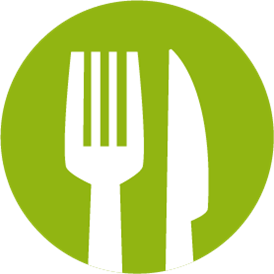 Vstavite logo vaše organizacije
PREHRANJUJTE SA ZDRAVO
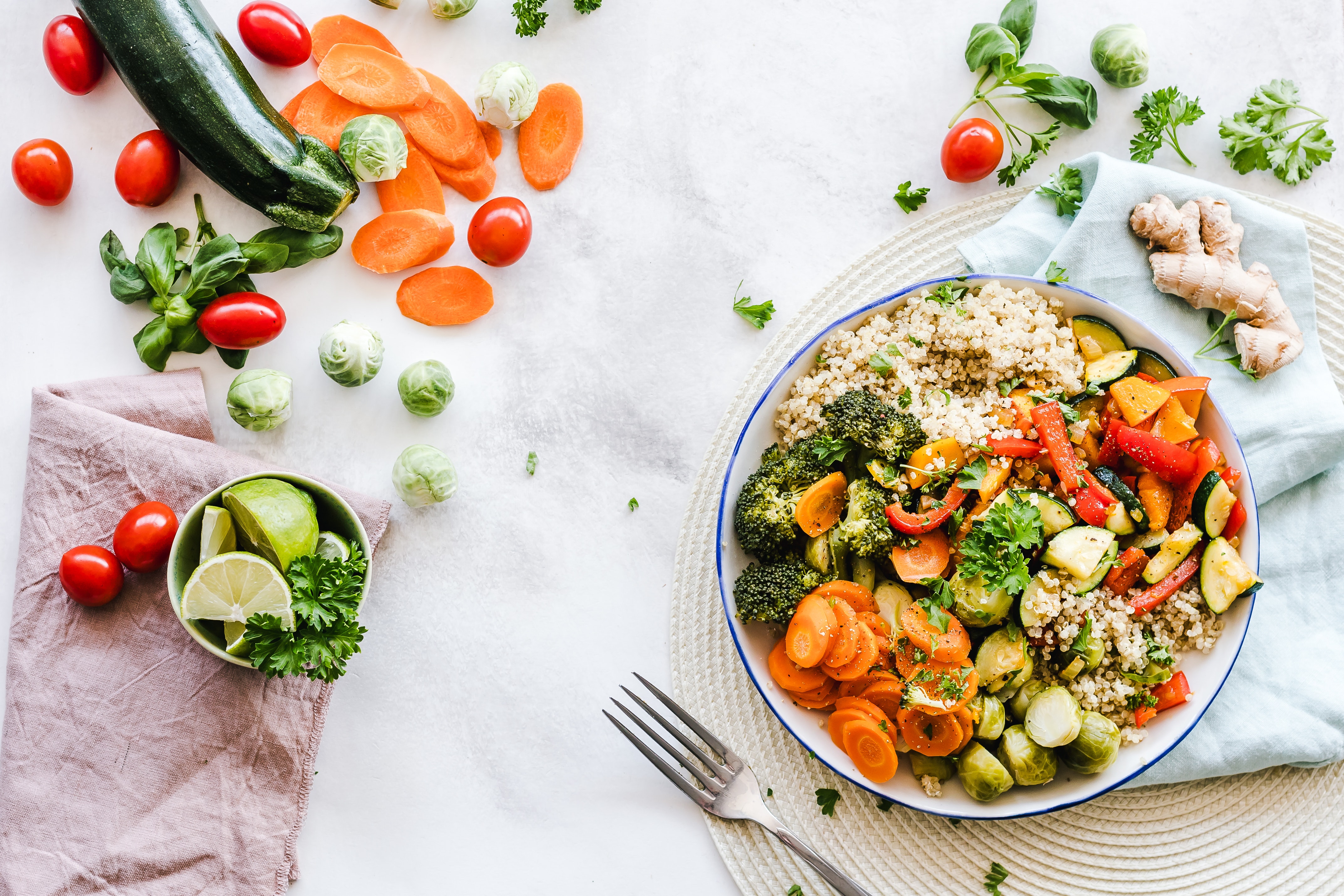 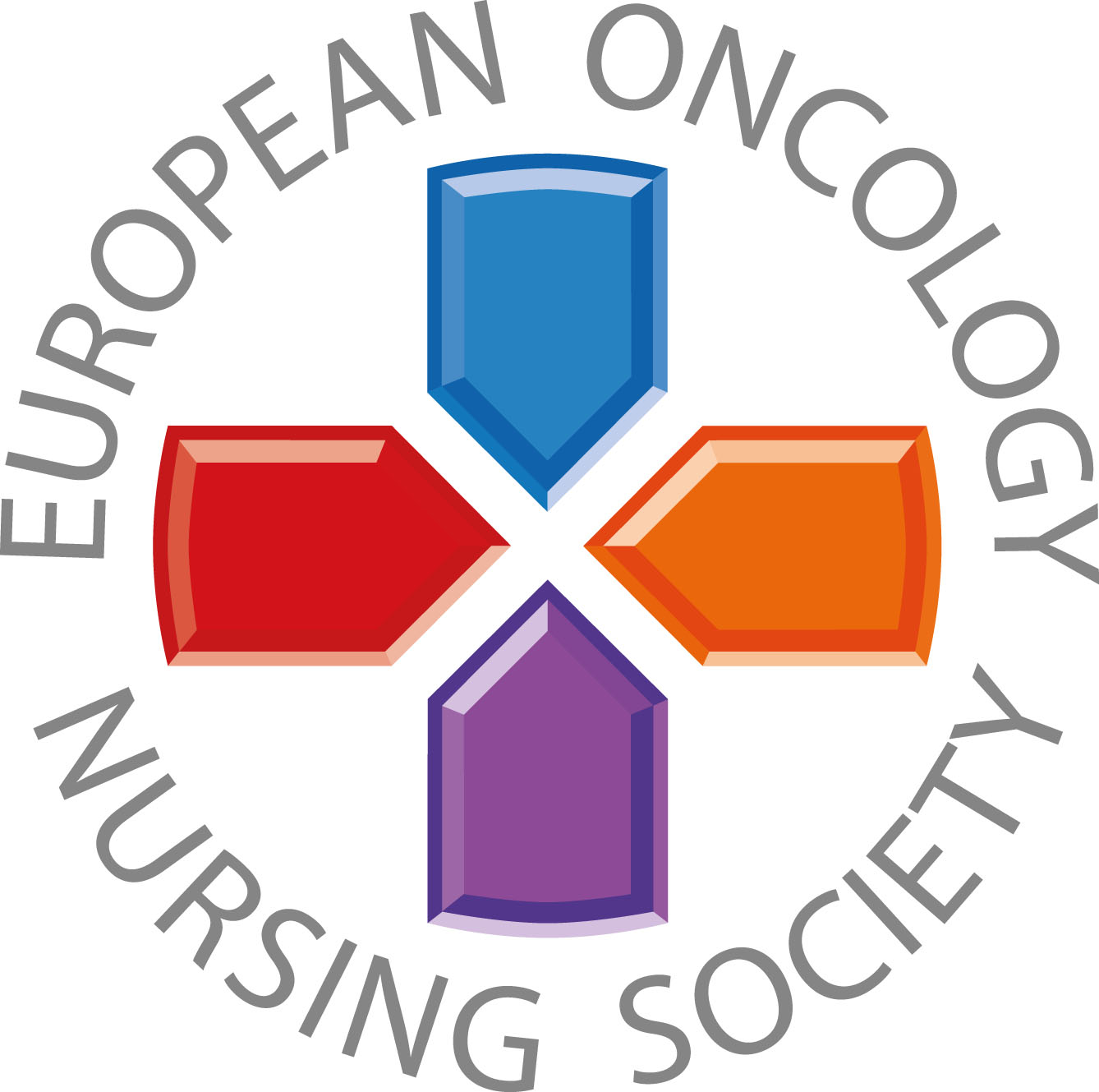 Jejte veliko polnozrnatih izdelkov, stročnic, zelenjave in sadja
#PrEvCan #CANCERCODE
Kampanjo PrEvCan© je sprožil EONS in se izvaja v sodelovanju zzdruženjem ESMO, ključnim partnerjem kampanje. Več informacij: www.cancernurse.eu/prevcan
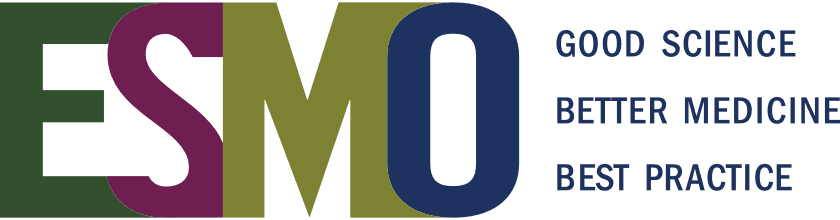 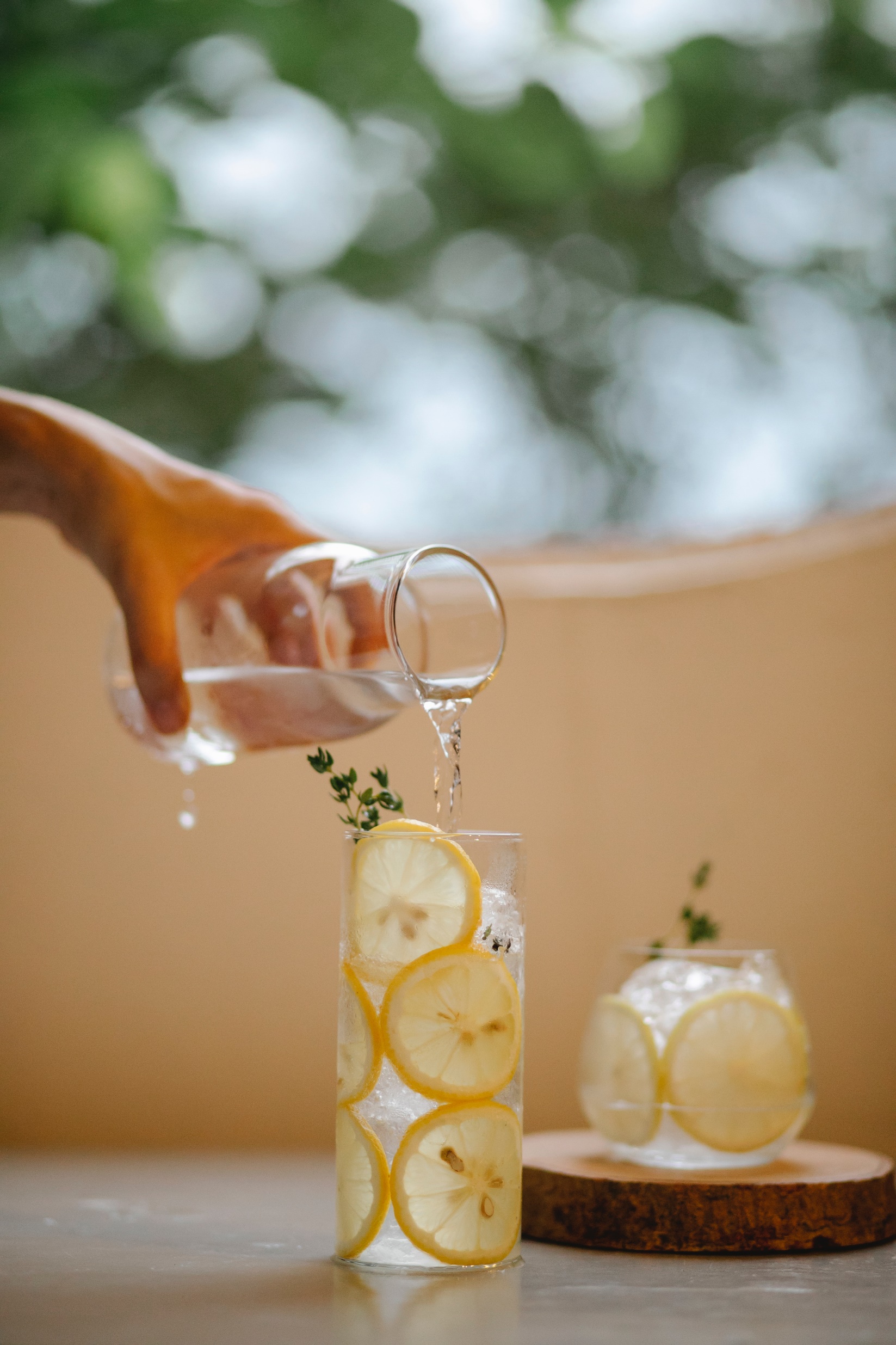 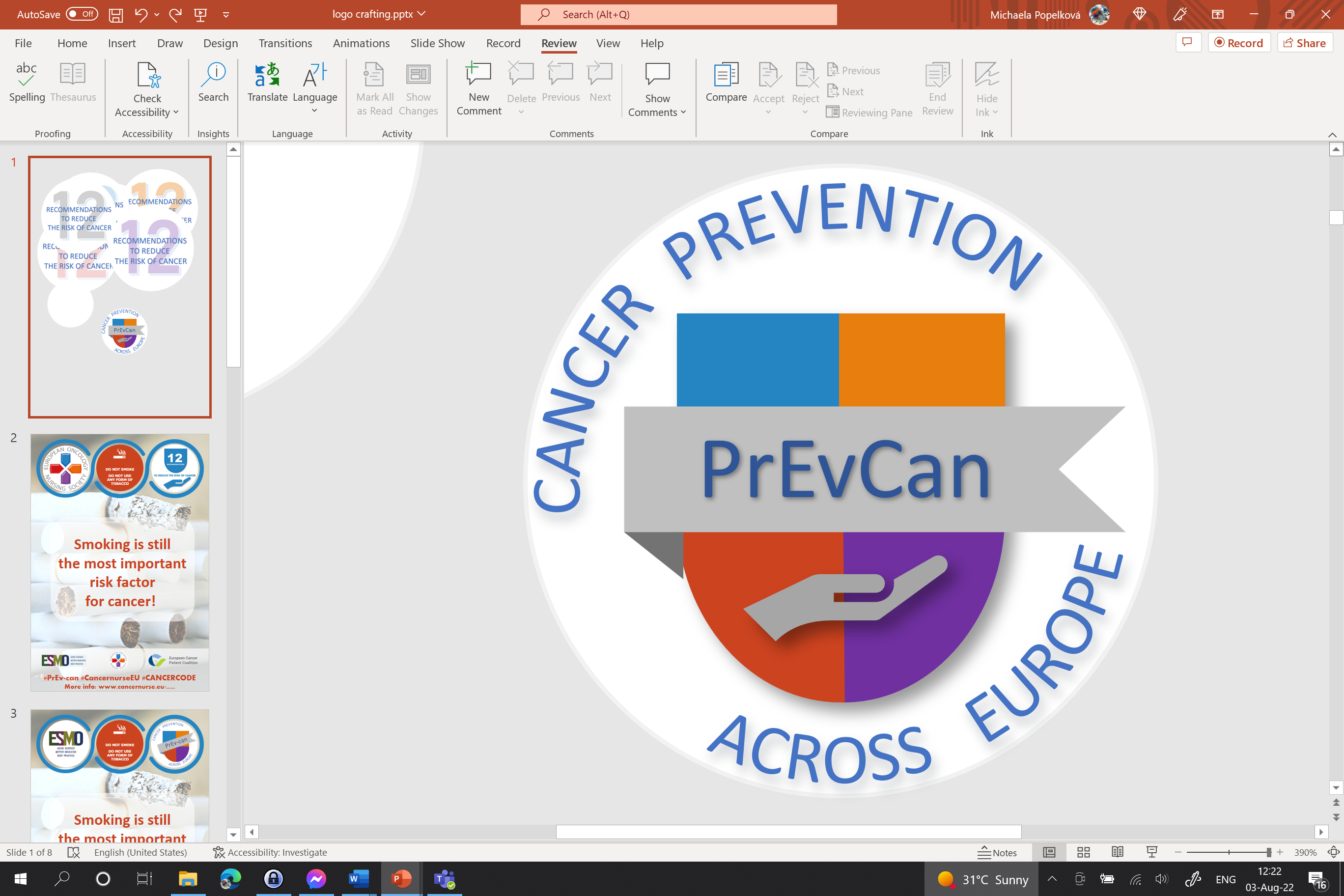 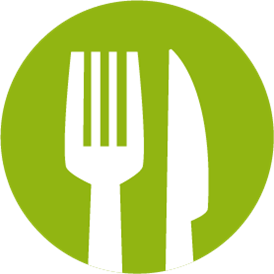 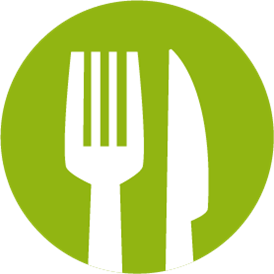 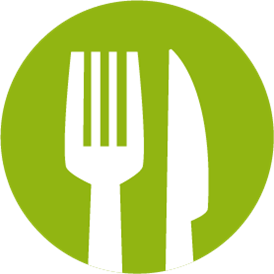 Vstavite logo vaše organizacije
PREHRANJUJTE SA ZDRAVO
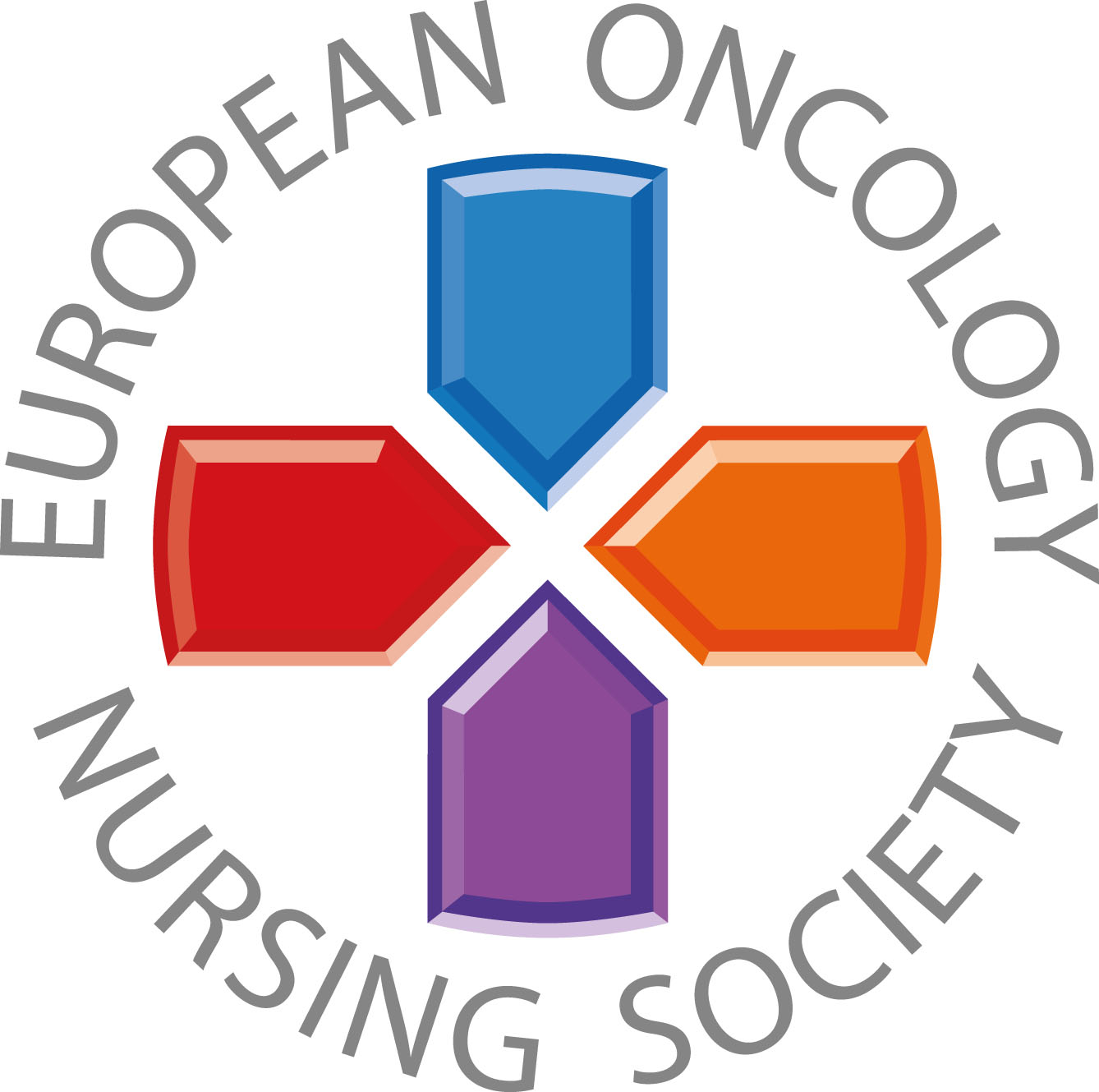 Omejite uživanje visokokalorične hrane (hrane z visoko vsebnostjo sladkorja ali maščob) in se izogibajte sladkim pijačam
#PrEvCan #CANCERCODE
Kampanjo PrEvCan© je sprožil EONS in se izvaja v sodelovanju zzdruženjem ESMO, ključnim partnerjem kampanje. Več informacij: www.cancernurse.eu/prevcan
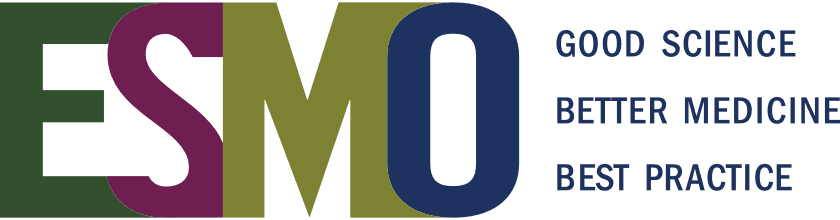 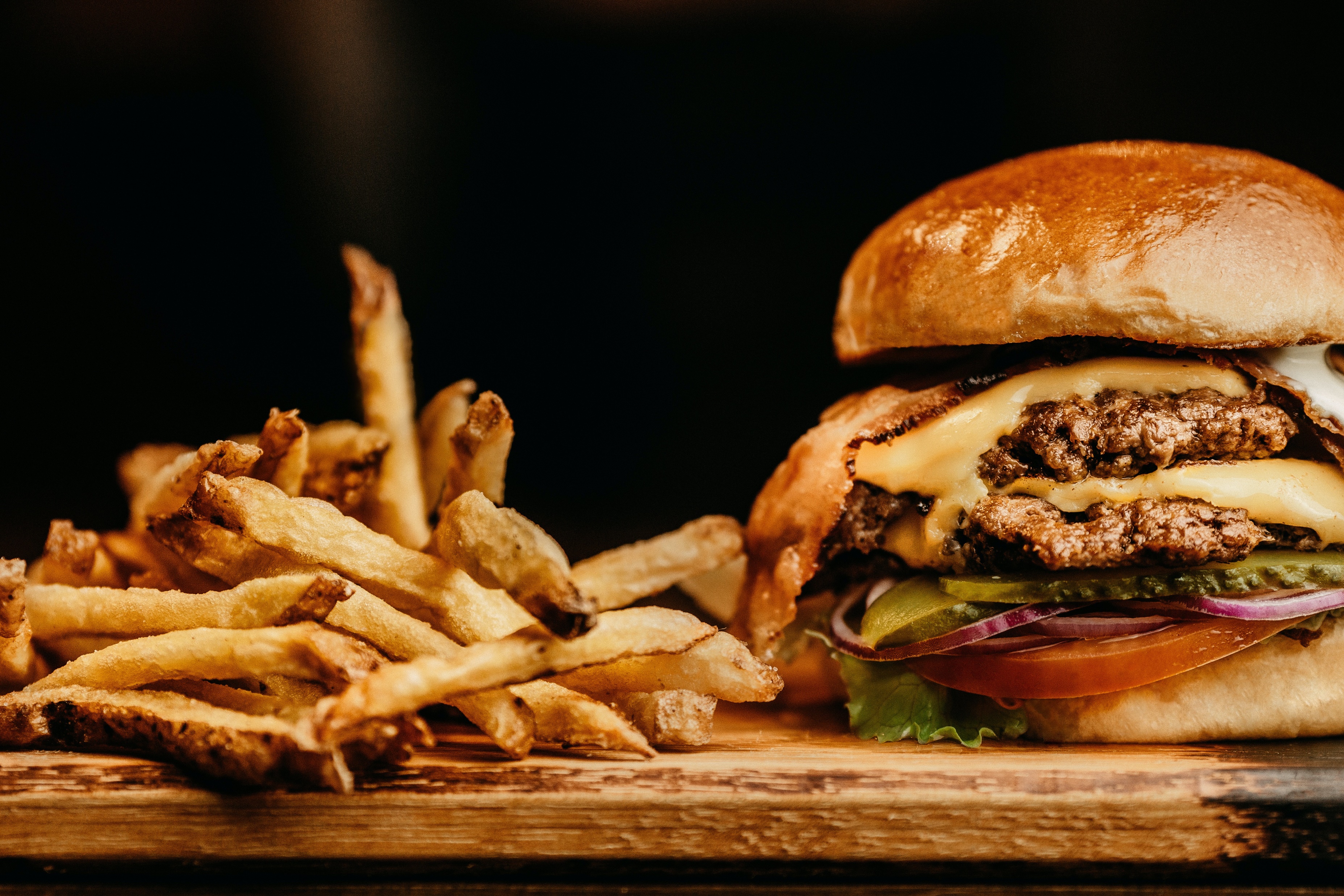 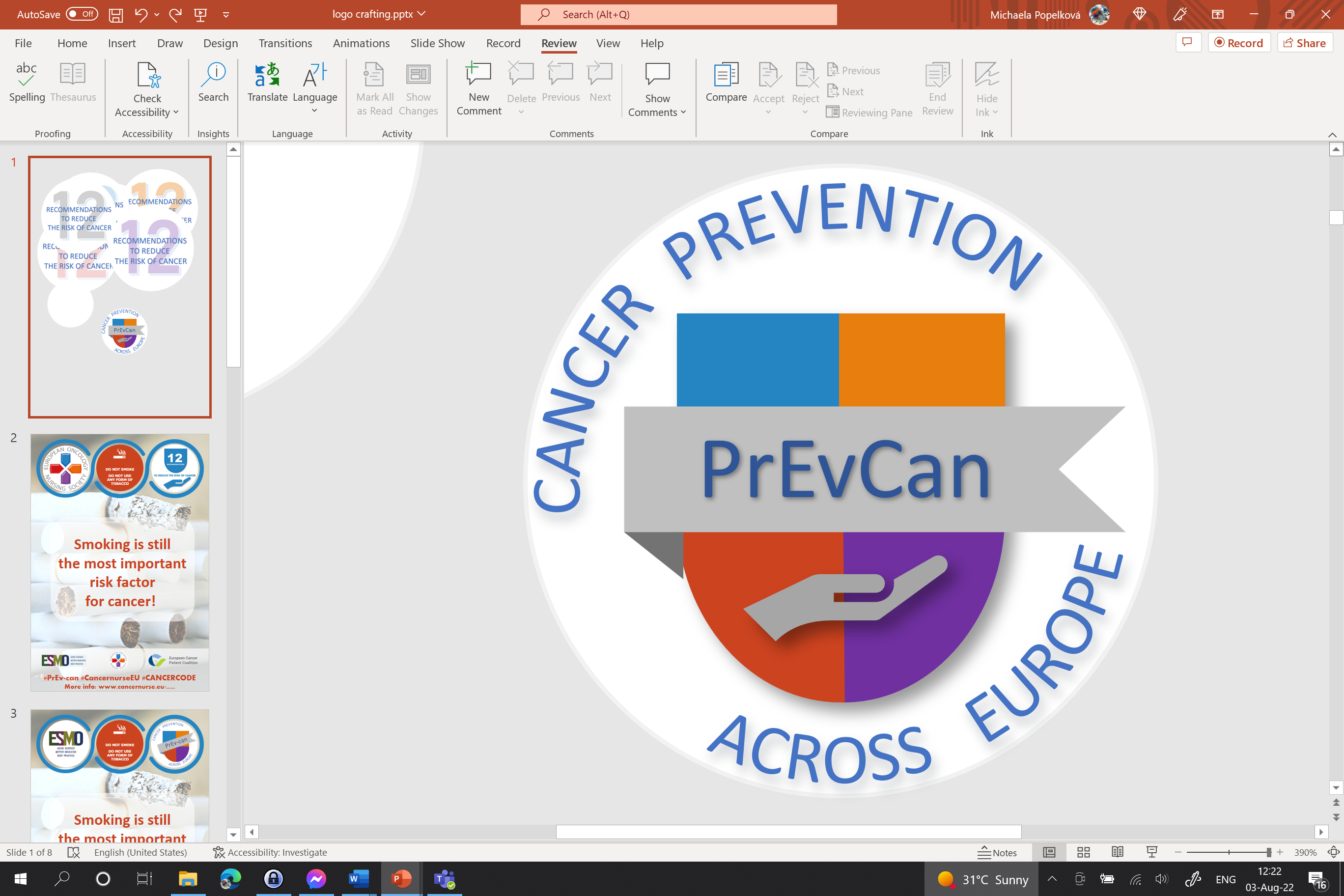 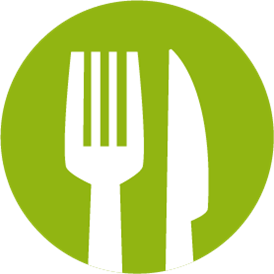 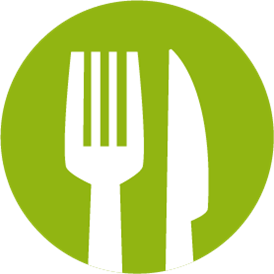 Vstavite logo vaše organizacije
PREHRANJUJTE SA ZDRAVO
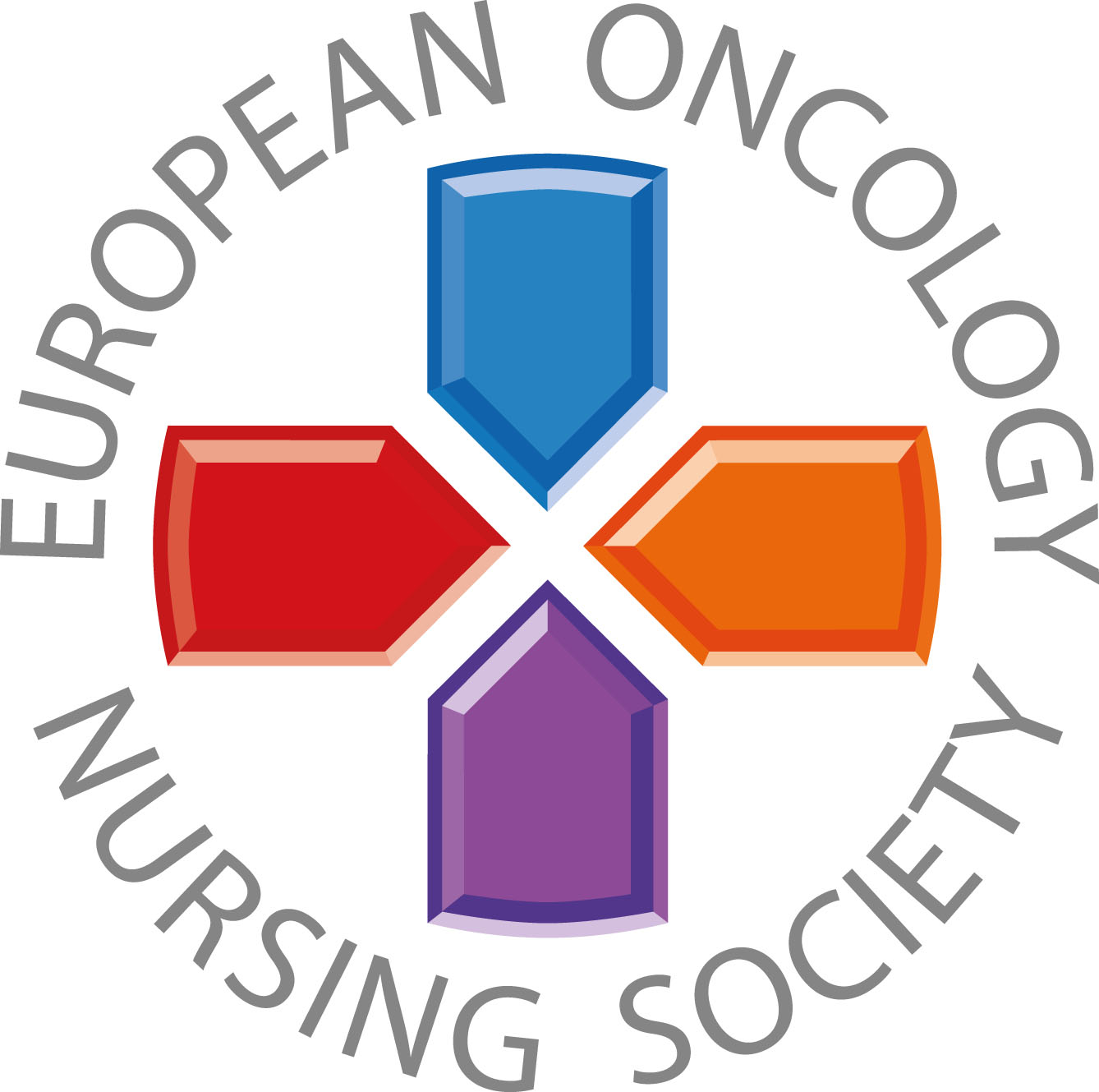 Izogibajte se predelanim mesnim izdelkom in omejite uživanje rdečega mesa in živil z visoko vsebnostjo soli
#PrEvCan #CANCERCODE
Kampanjo PrEvCan© je sprožil EONS in se izvaja v sodelovanju zzdruženjem ESMO, ključnim partnerjem kampanje. Več informacij: www.cancernurse.eu/prevcan
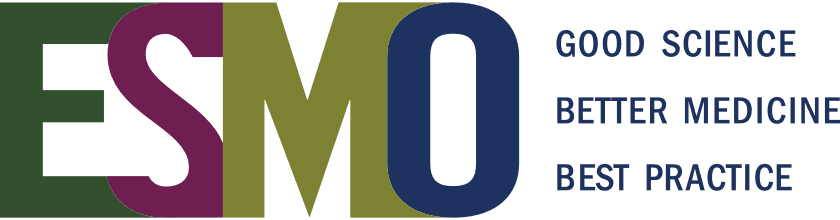 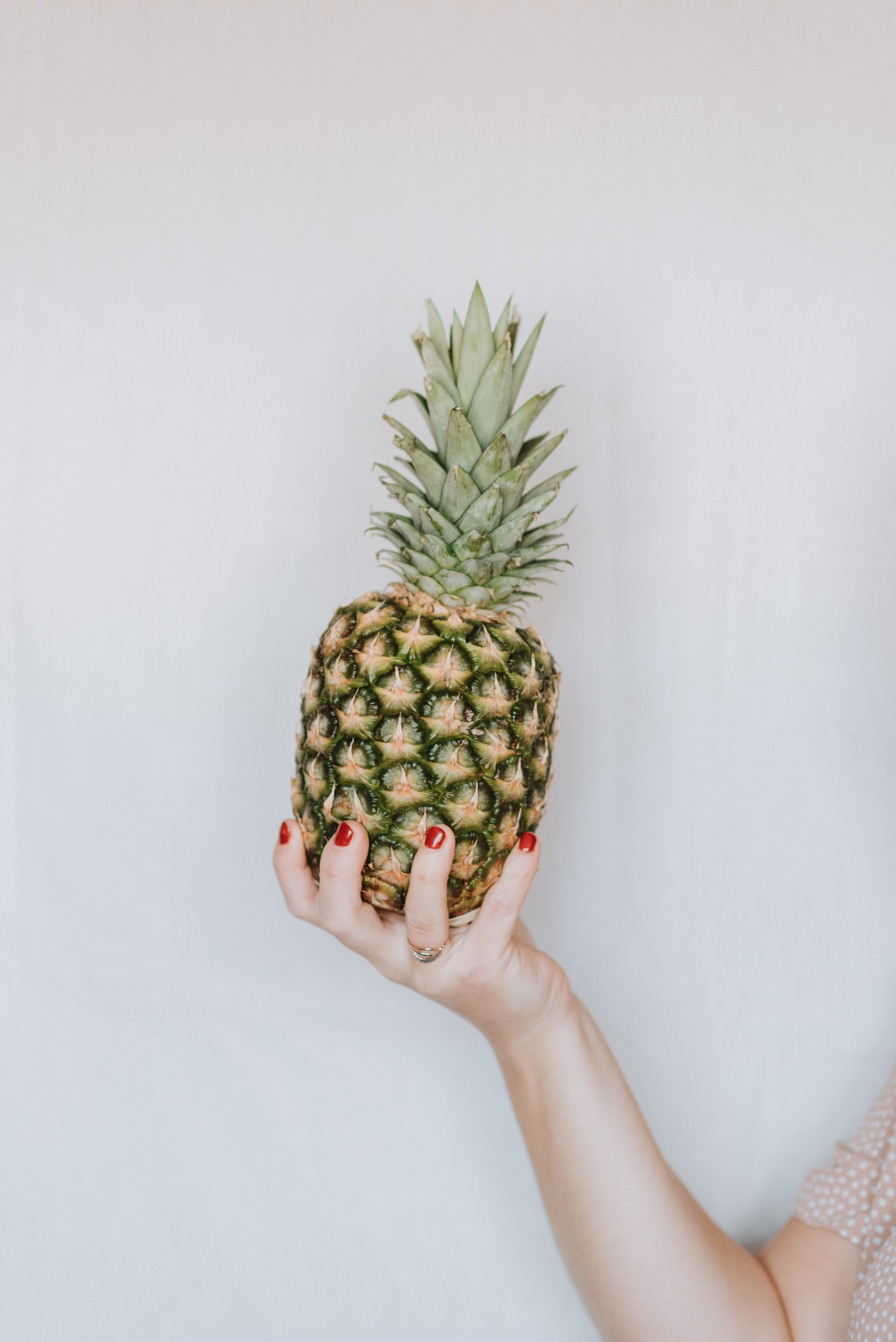 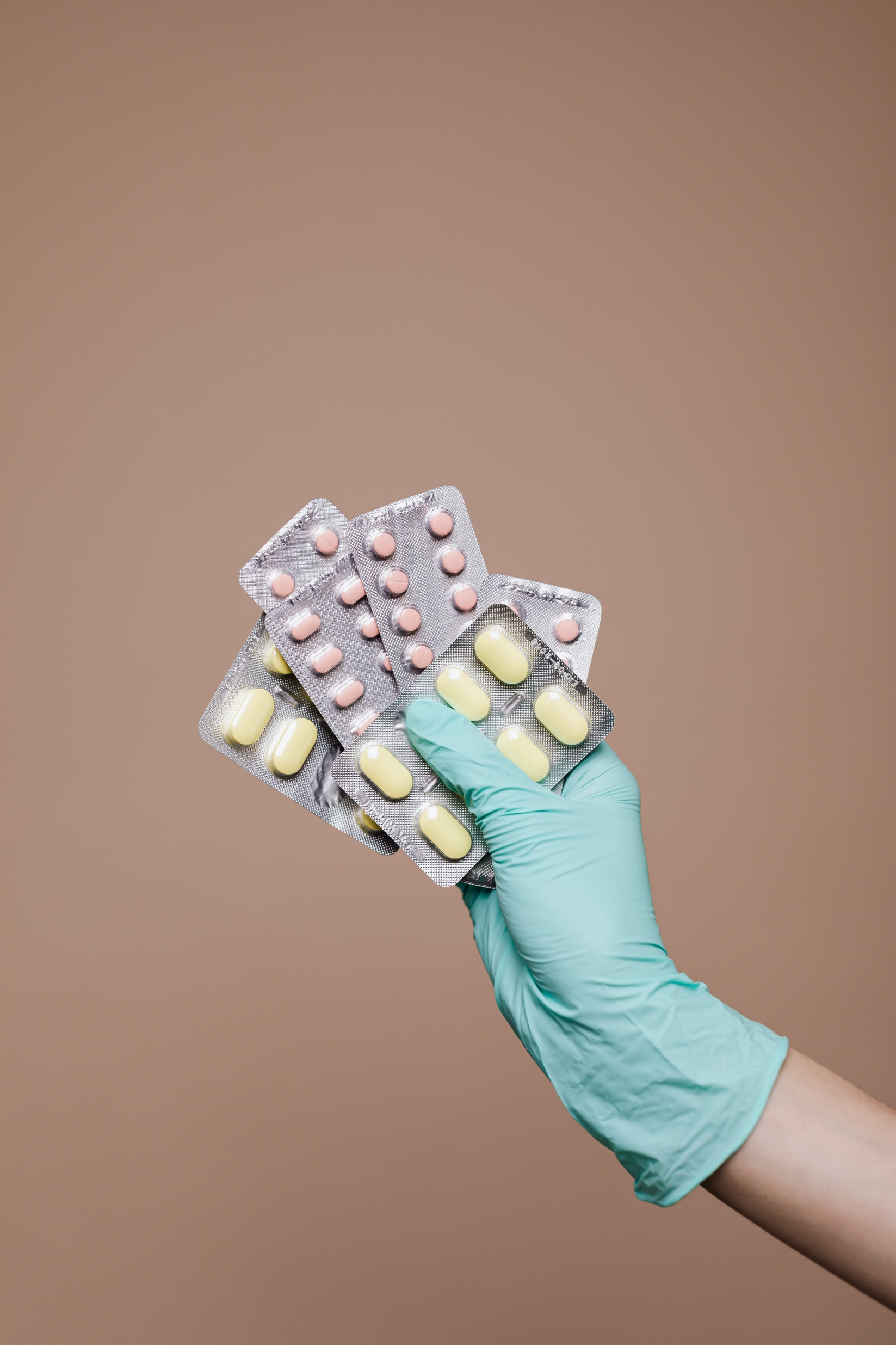 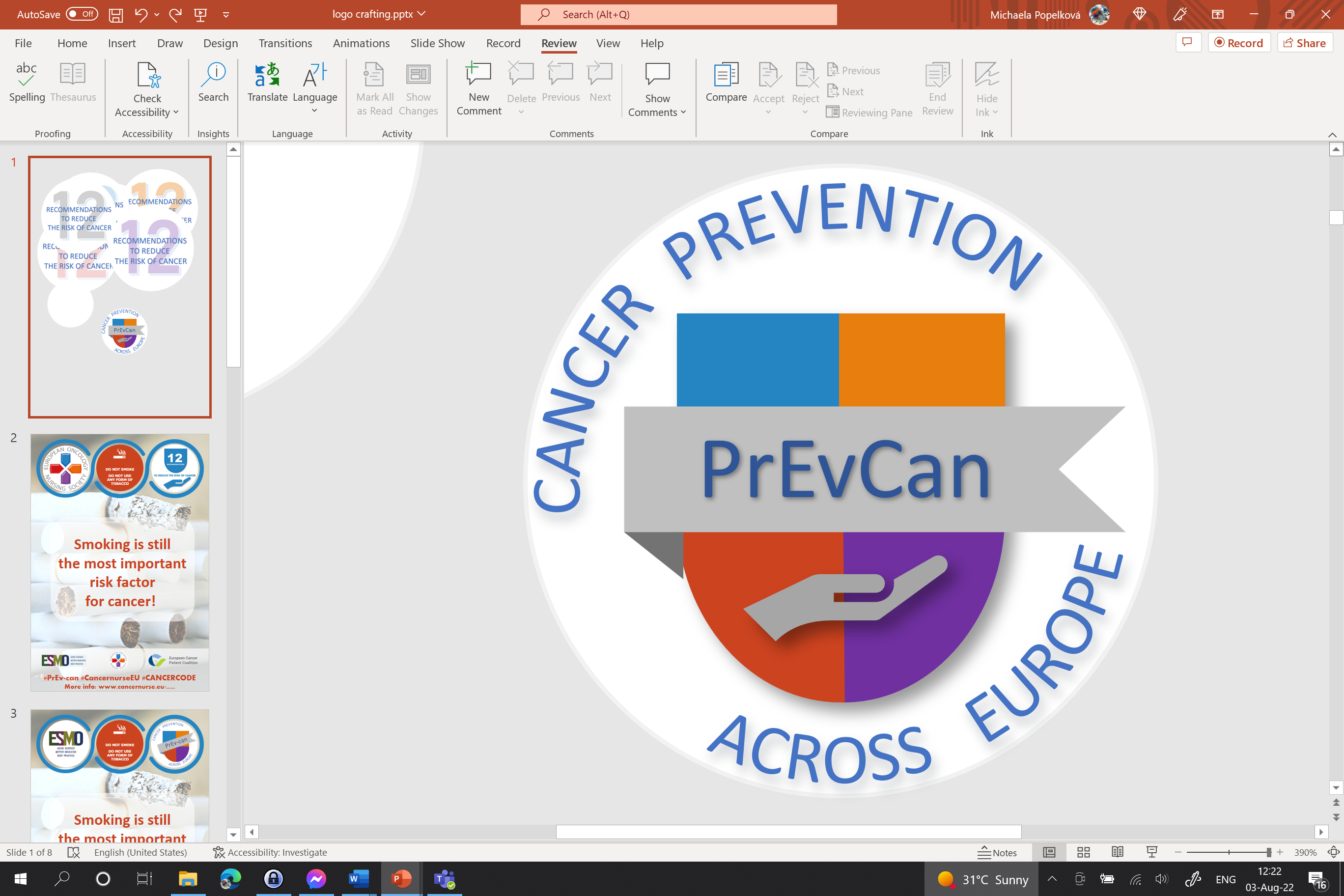 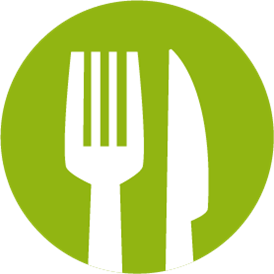 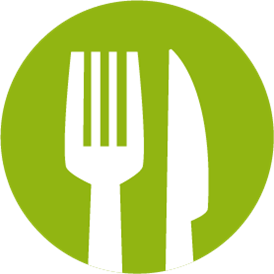 Vstavite logo vaše organizacije
PREHRANJUJTE SA ZDRAVO
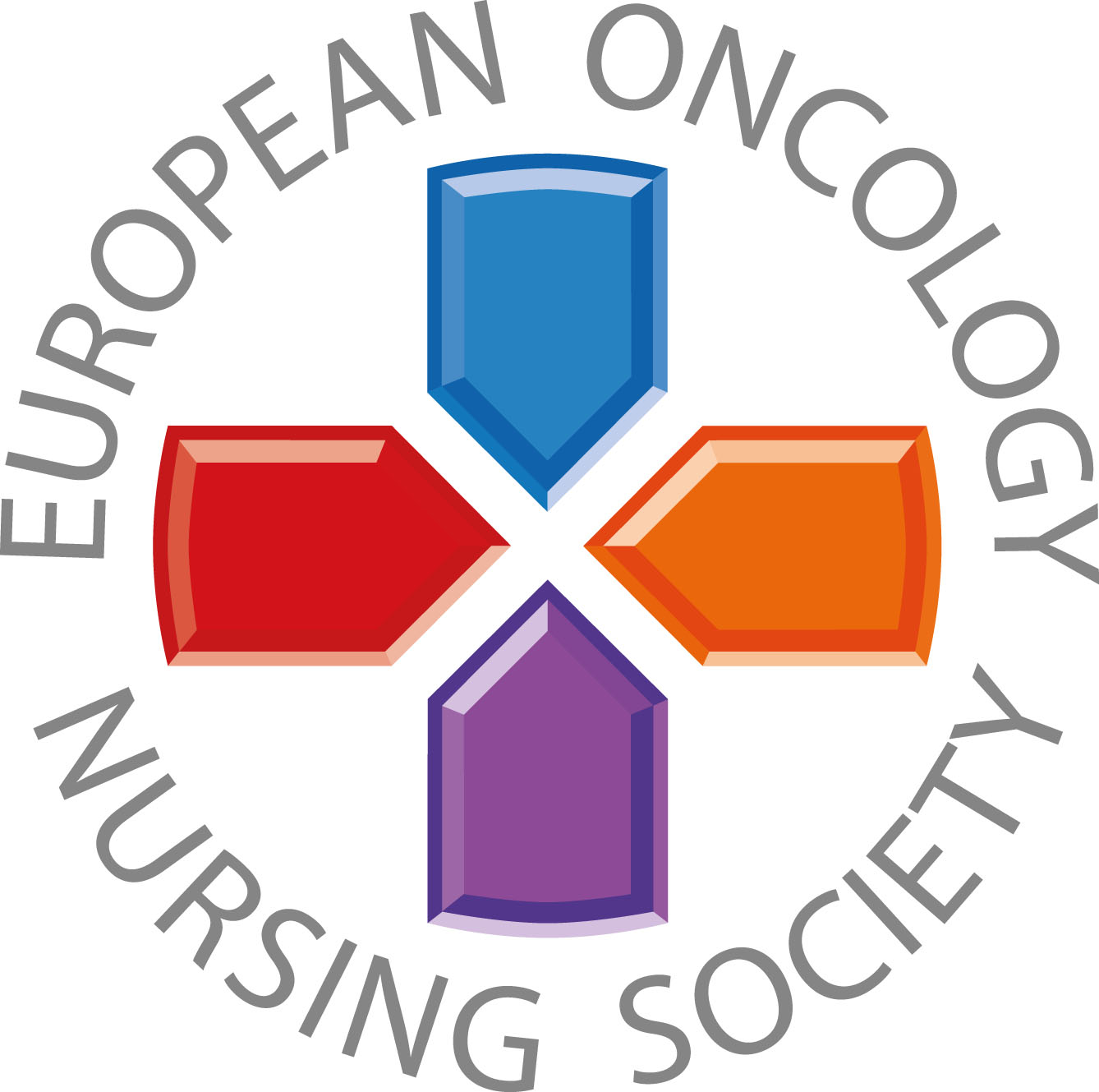 Zdrav način prehranjevanja lahko zmanjša tveganje za raka
#PrEvCan #CANCERCODE
Kampanjo PrEvCan© je sprožil EONS in se izvaja v sodelovanju zzdruženjem ESMO, ključnim partnerjem kampanje. Več informacij: www.cancernurse.eu/prevcan
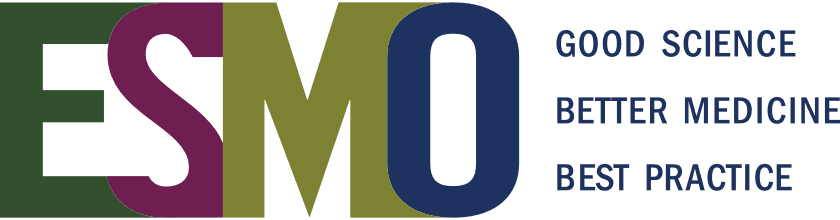 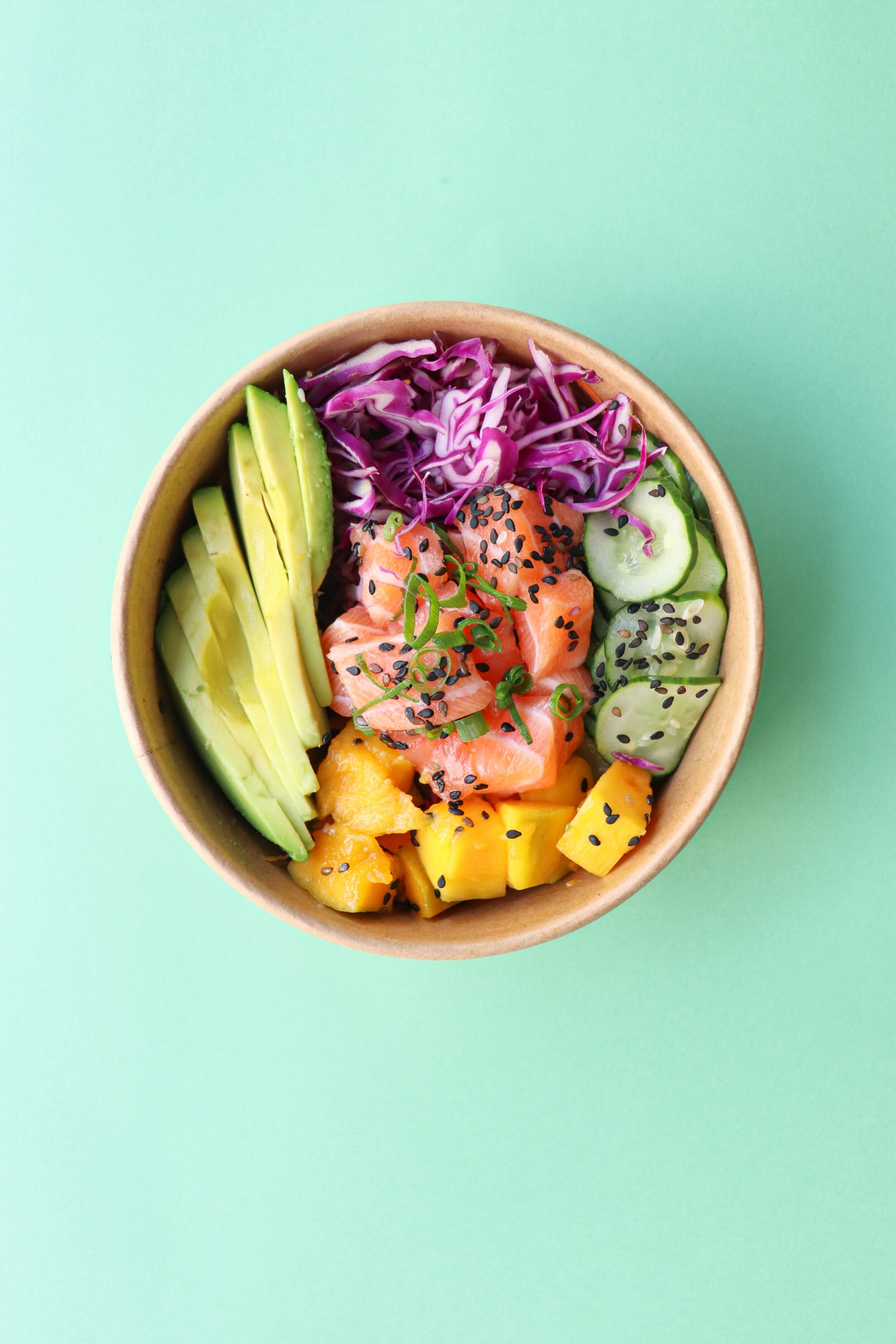 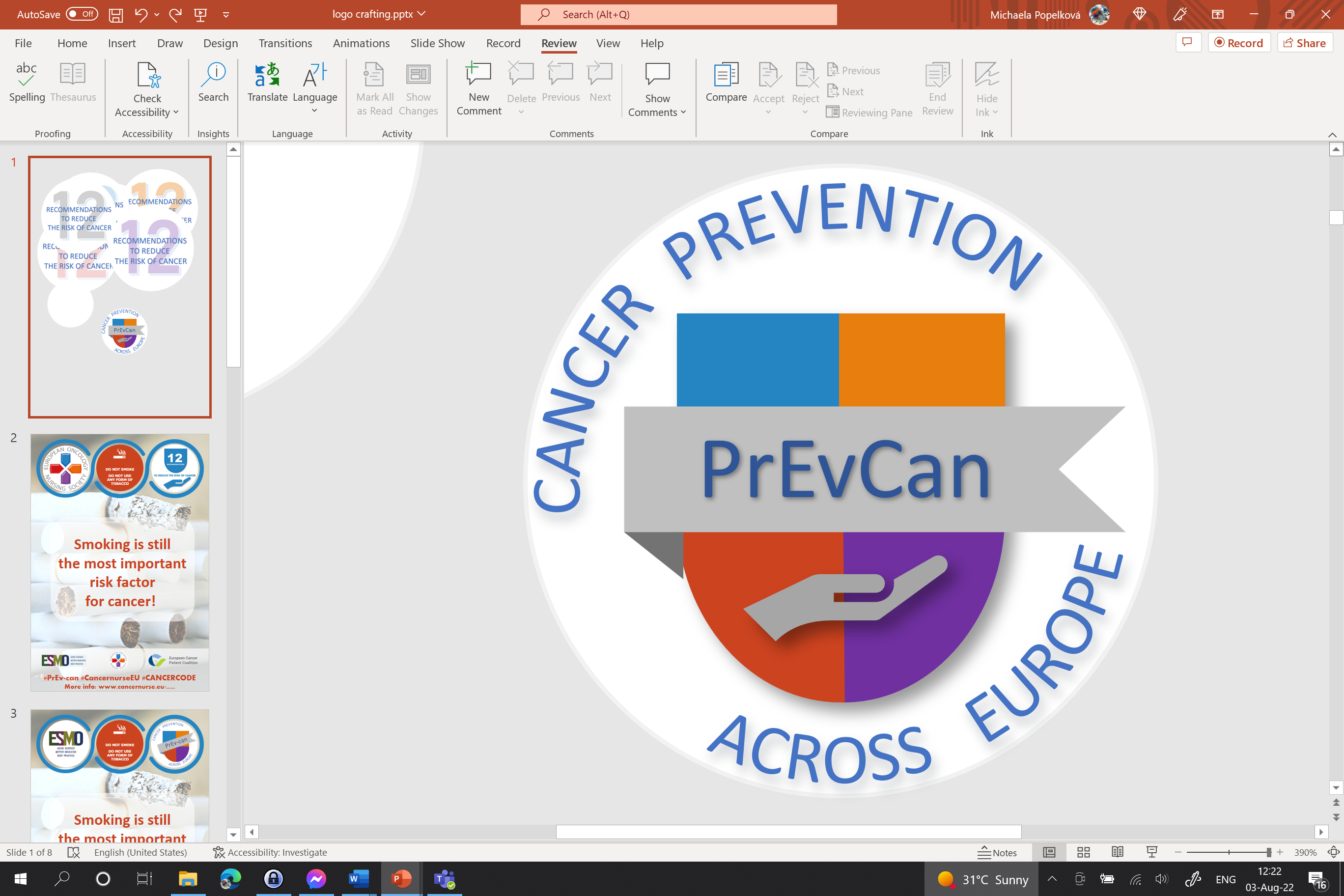 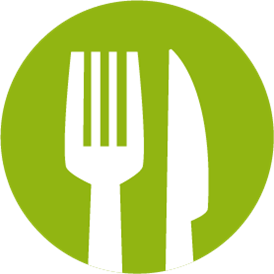 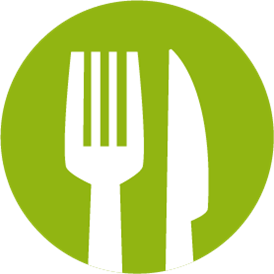 Vstavite logo vaše organizacije
PREHRANJUJTE SA ZDRAVO
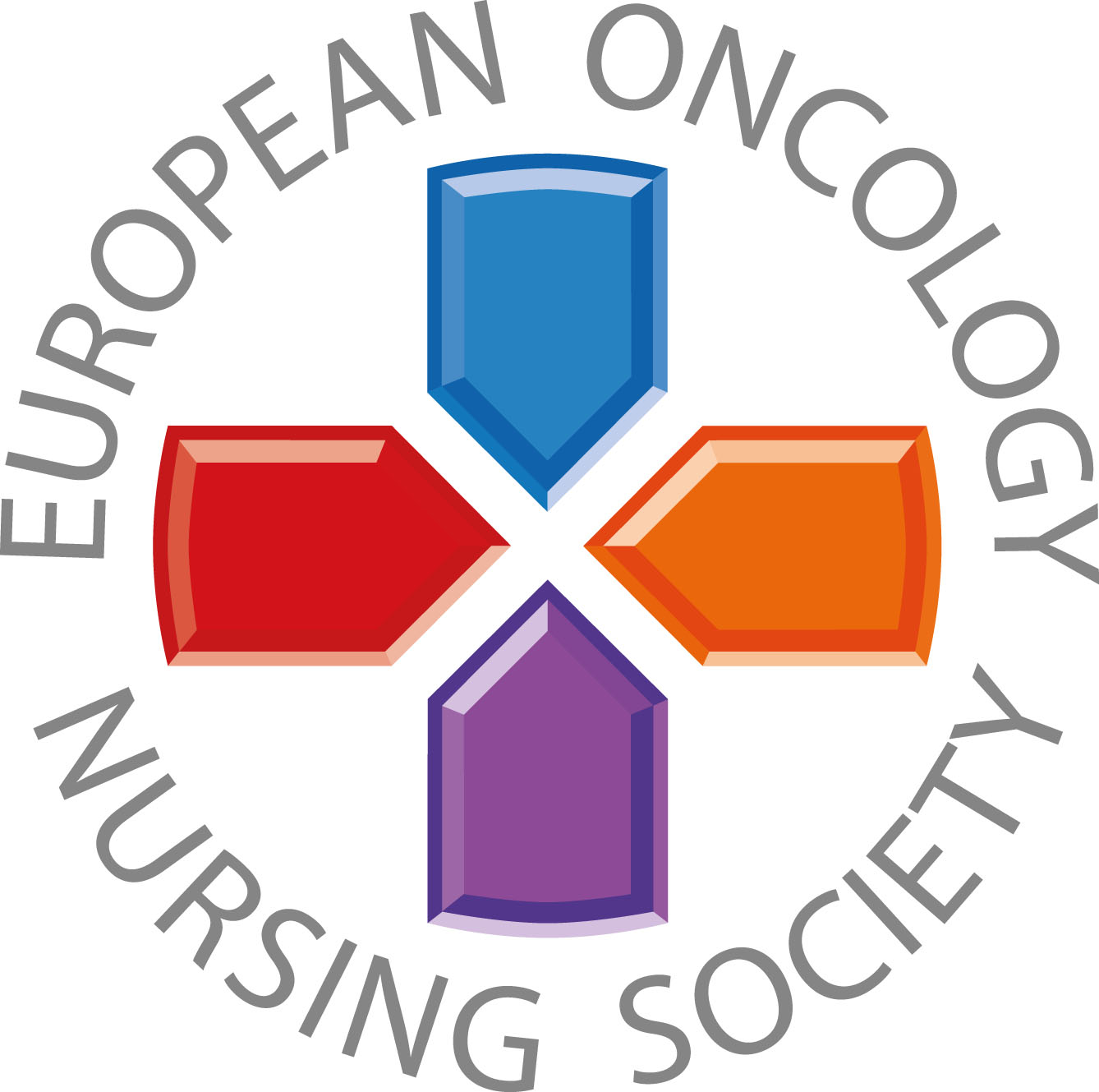 Zdrava hrana ni nujno draga, prav tako ni nujno, da vam priprava zdravih jedi vzame veliko časa ali da jih je težko pripraviti
#PrEvCan #CANCERCODE
Kampanjo PrEvCan© je sprožil EONS in se izvaja v sodelovanju zzdruženjem ESMO, ključnim partnerjem kampanje. Več informacij: www.cancernurse.eu/prevcan
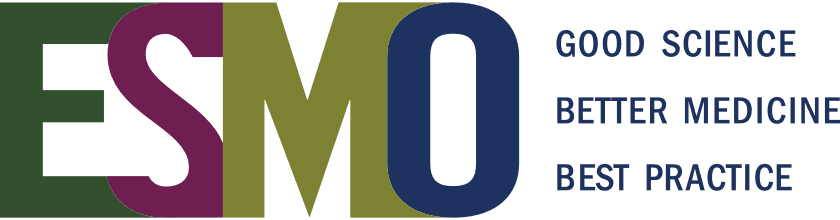 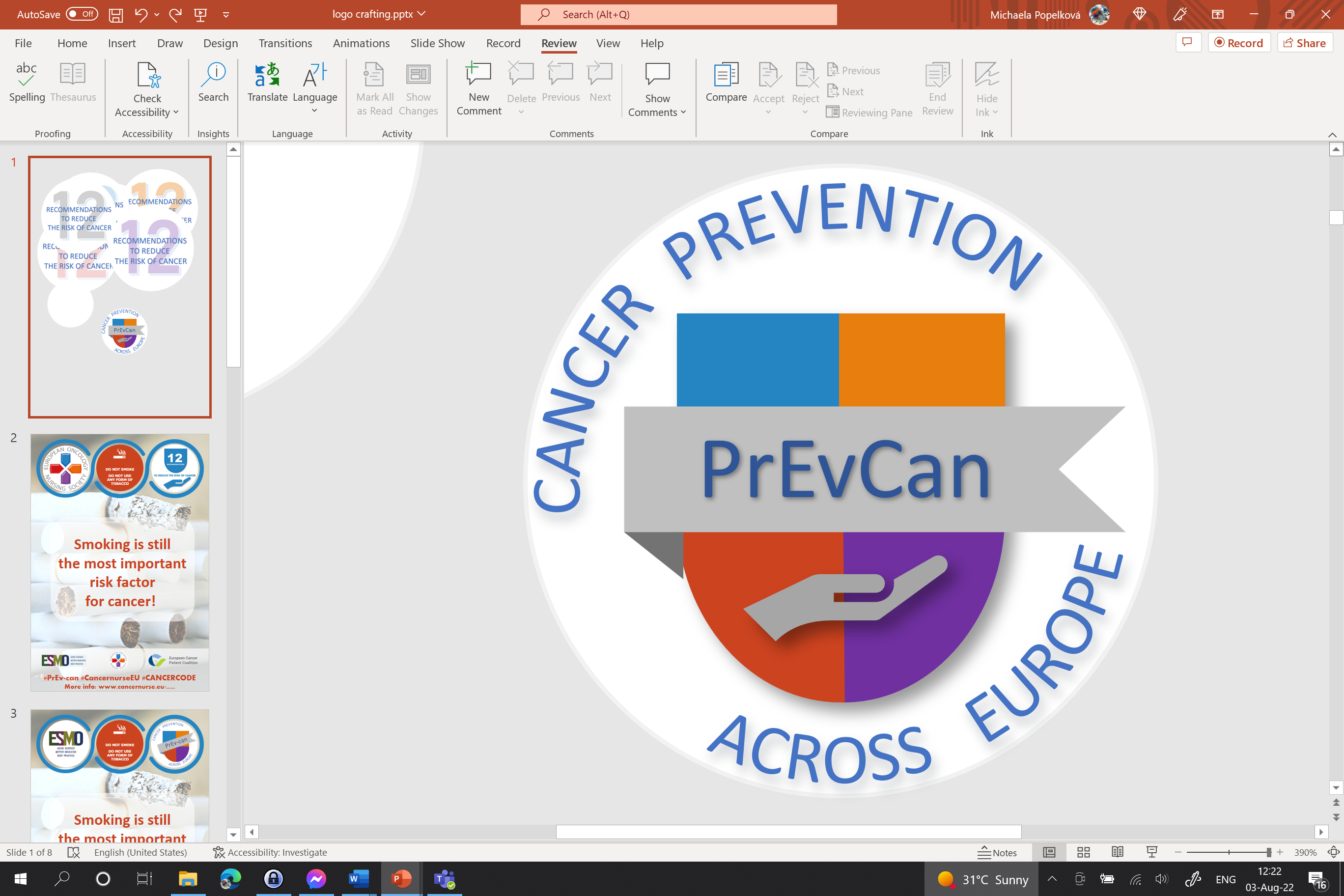 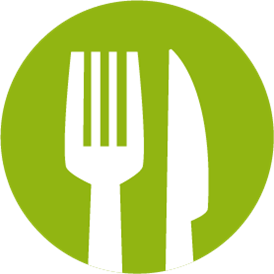 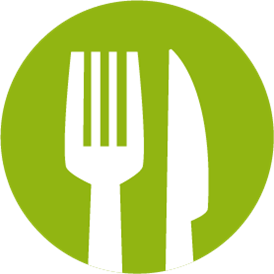 PREHRANJUJTE SA ZDRAVO
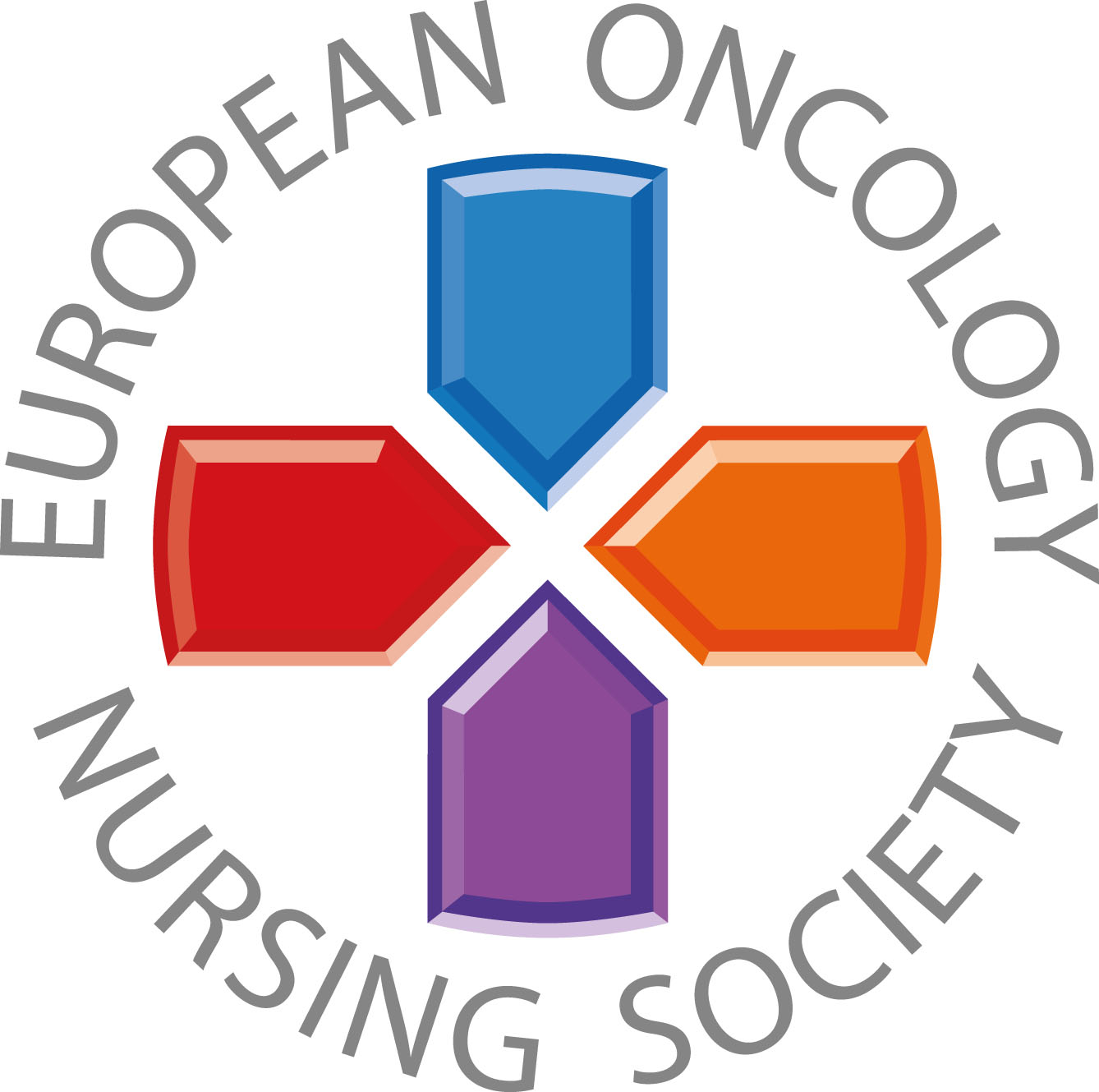 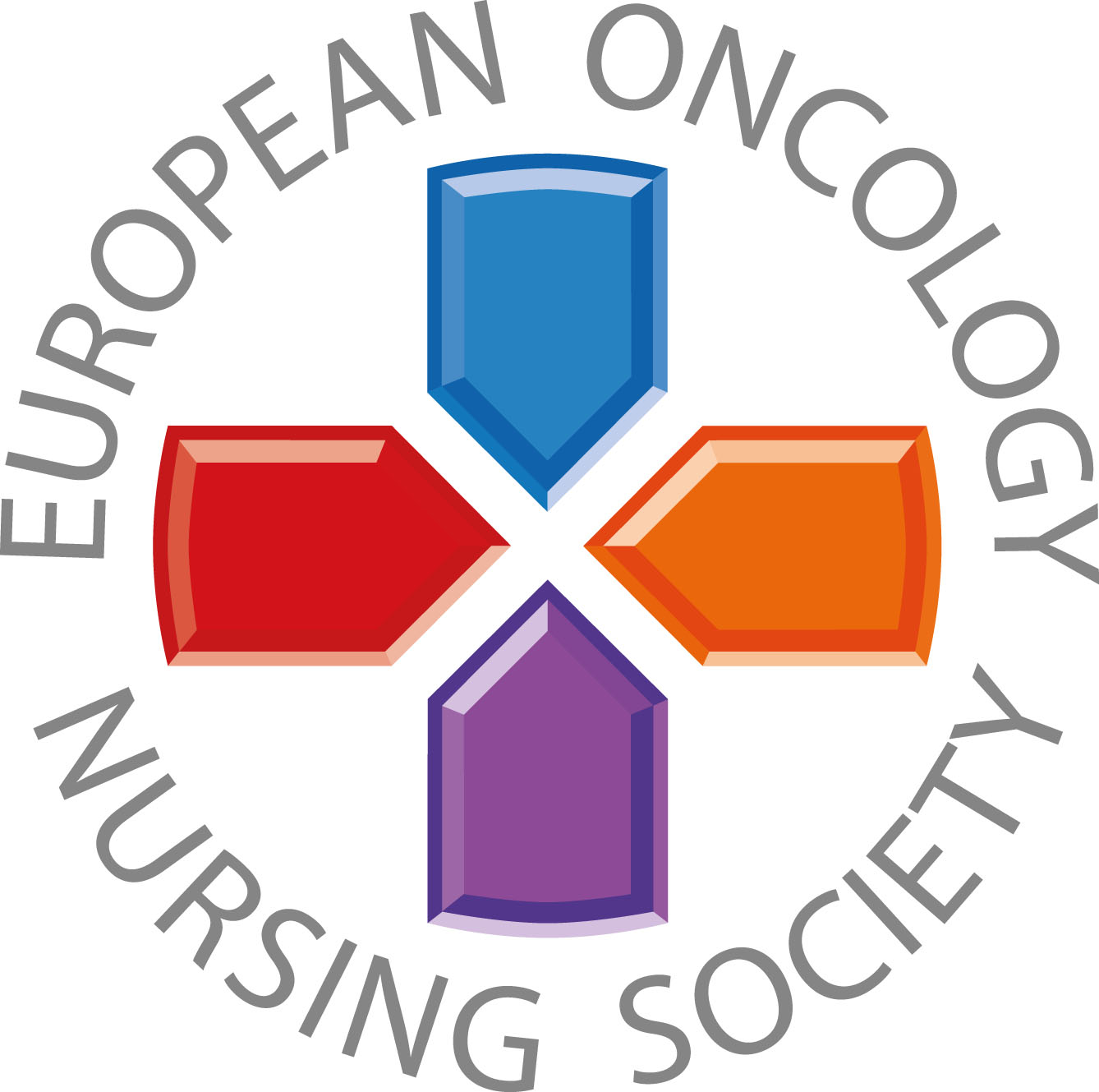 Sporočila za zdravstvenega delavca
#PrEvCan #CANCERCODE
Kampanjo PrEvCan© je sprožil EONS in se izvaja v sodelovanju zzdruženjem ESMO, ključnim partnerjem kampanje. Več informacij: www.cancernurse.eu/prevcan
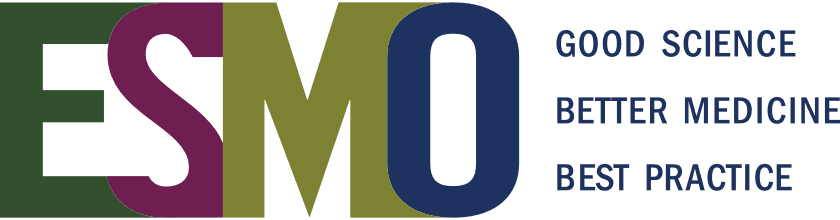 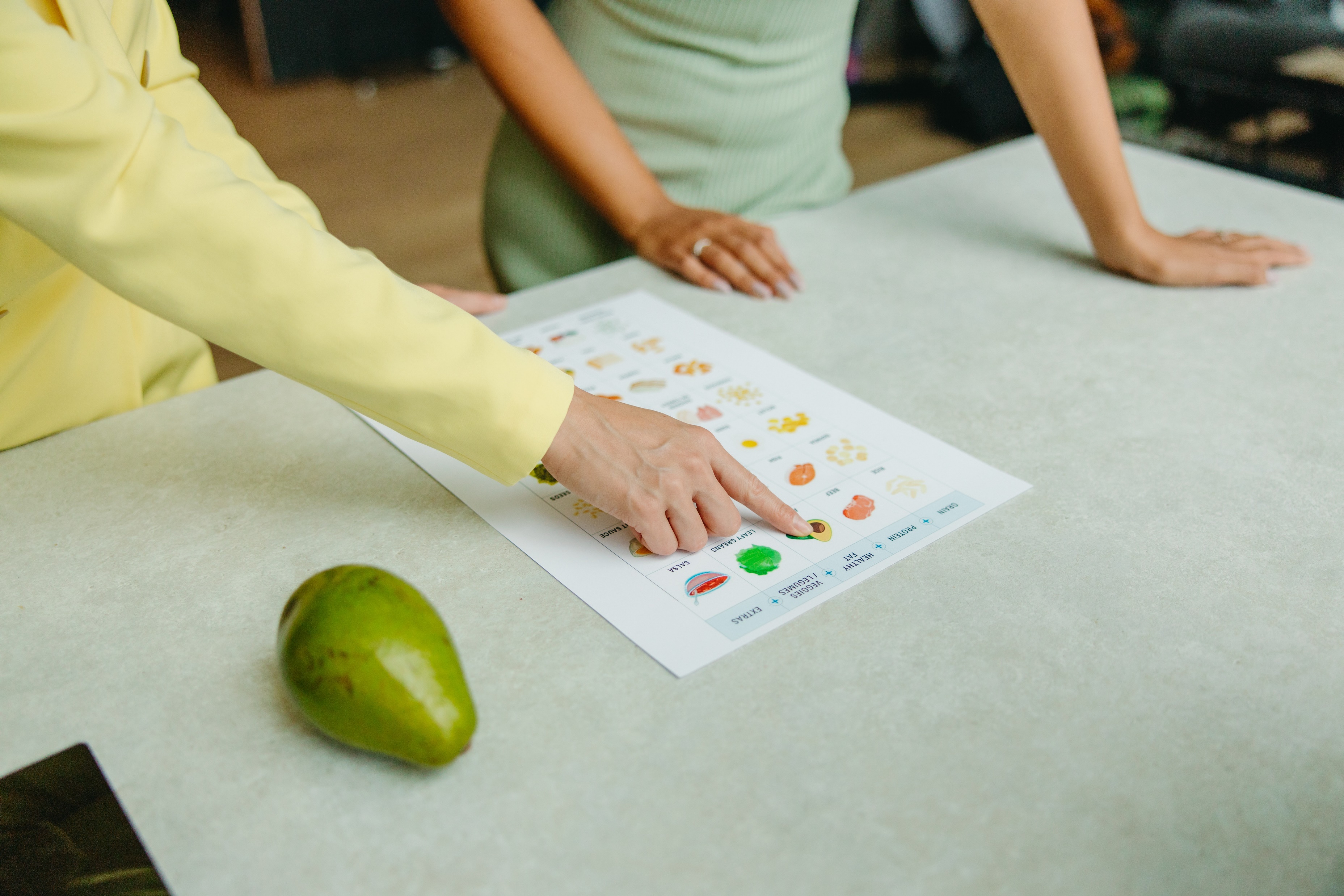 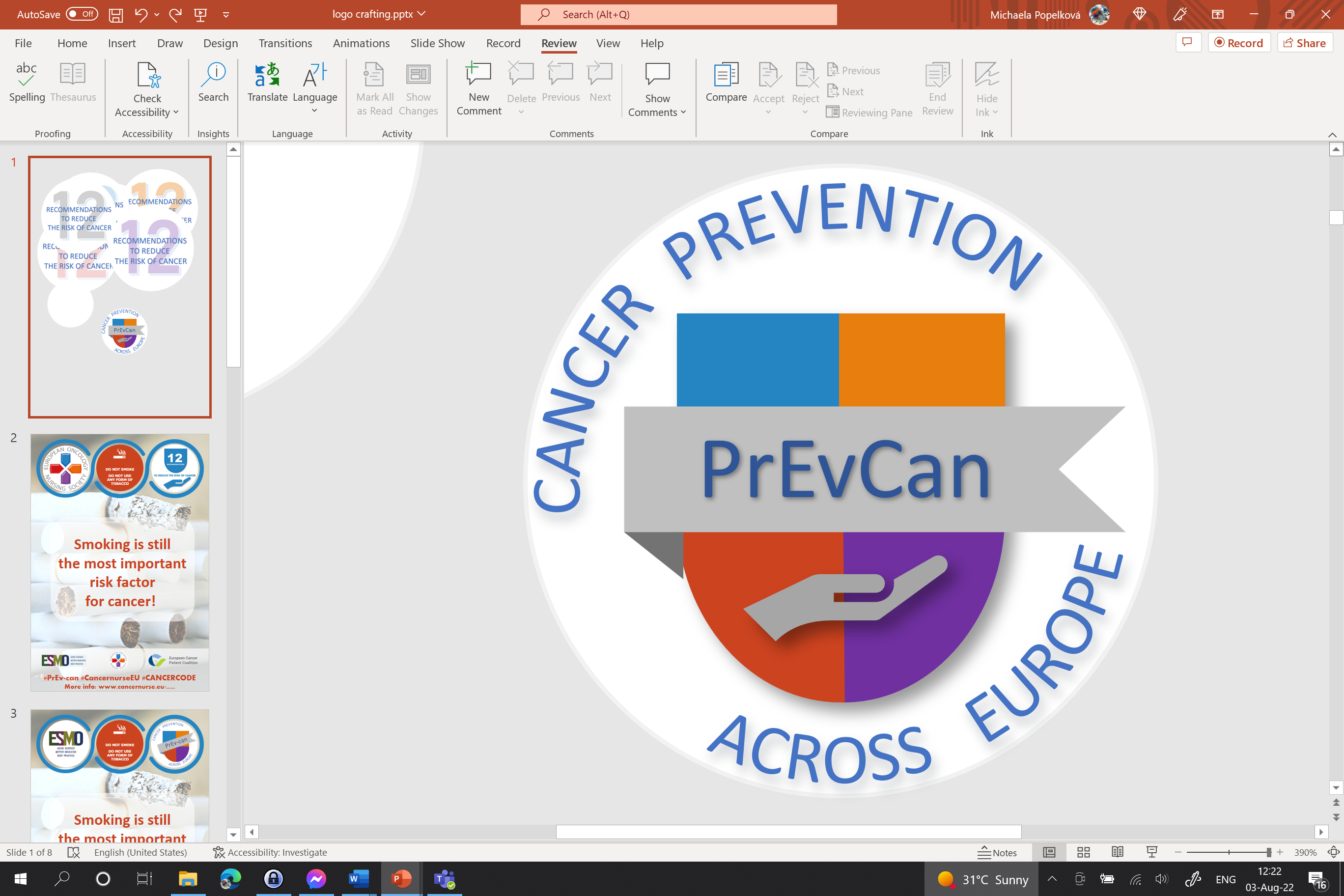 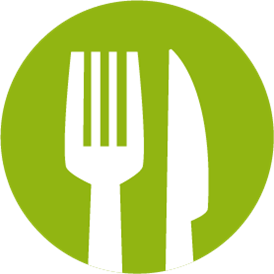 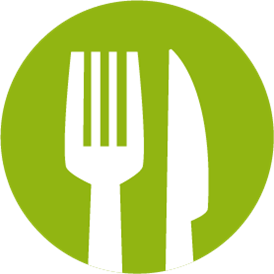 Vstavite logo vaše organizacije
PREHRANJUJTE SA ZDRAVO
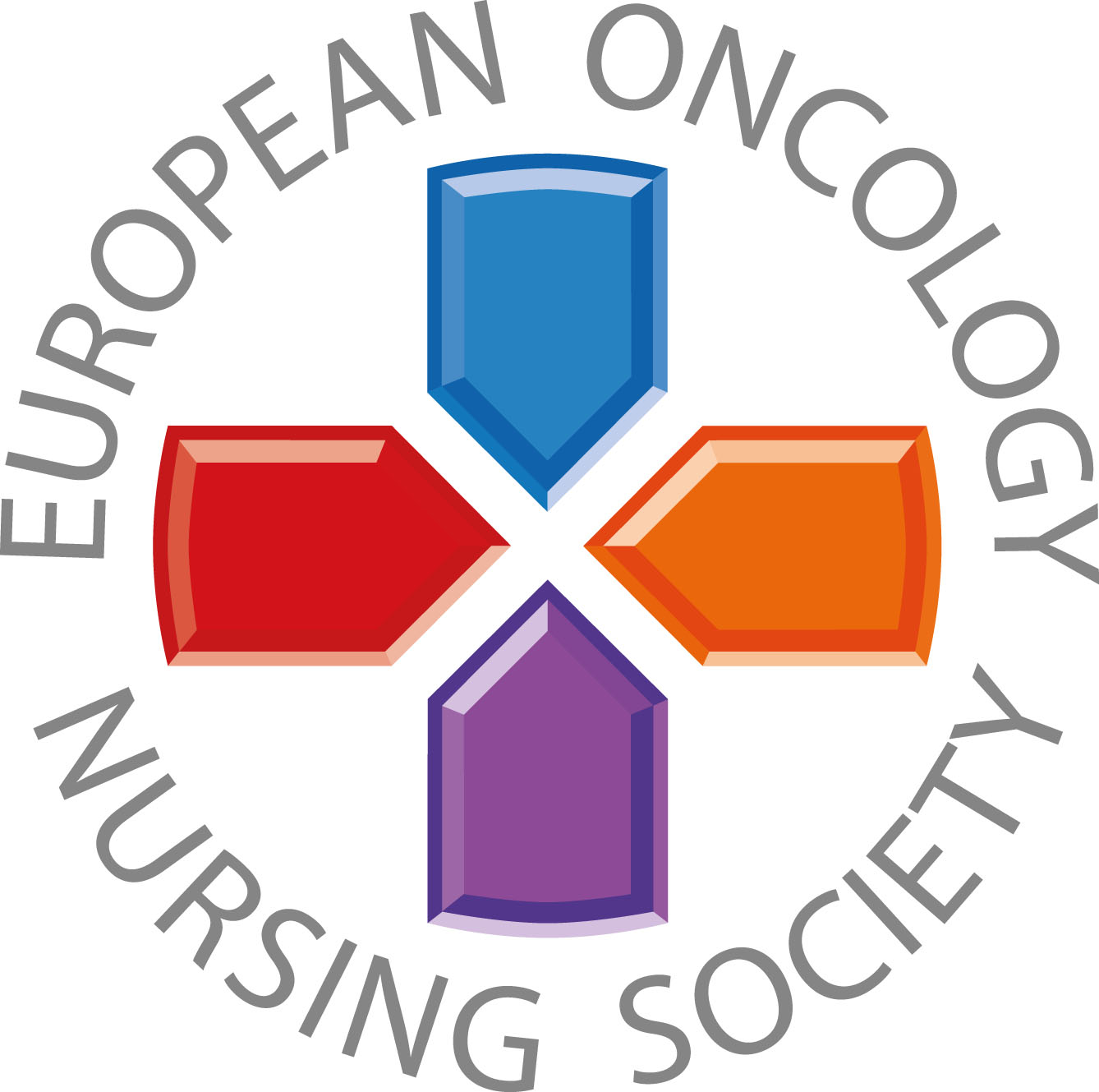 Vprašajte svoje paciente in njihove družine, ocenite njihove odgovore in jim svetujte glede njihove prehrane in zaužite hrane
#PrEvCan #CANCERCODE
Kampanjo PrEvCan© je sprožil EONS in se izvaja v sodelovanju zzdruženjem ESMO, ključnim partnerjem kampanje. Več informacij: www.cancernurse.eu/prevcan
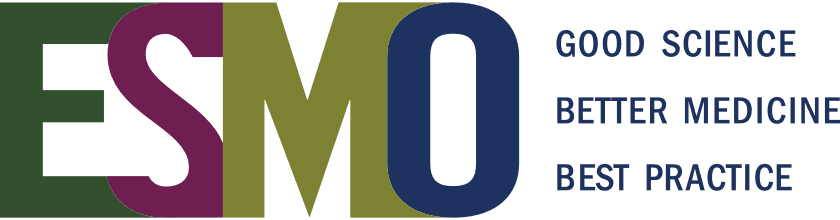 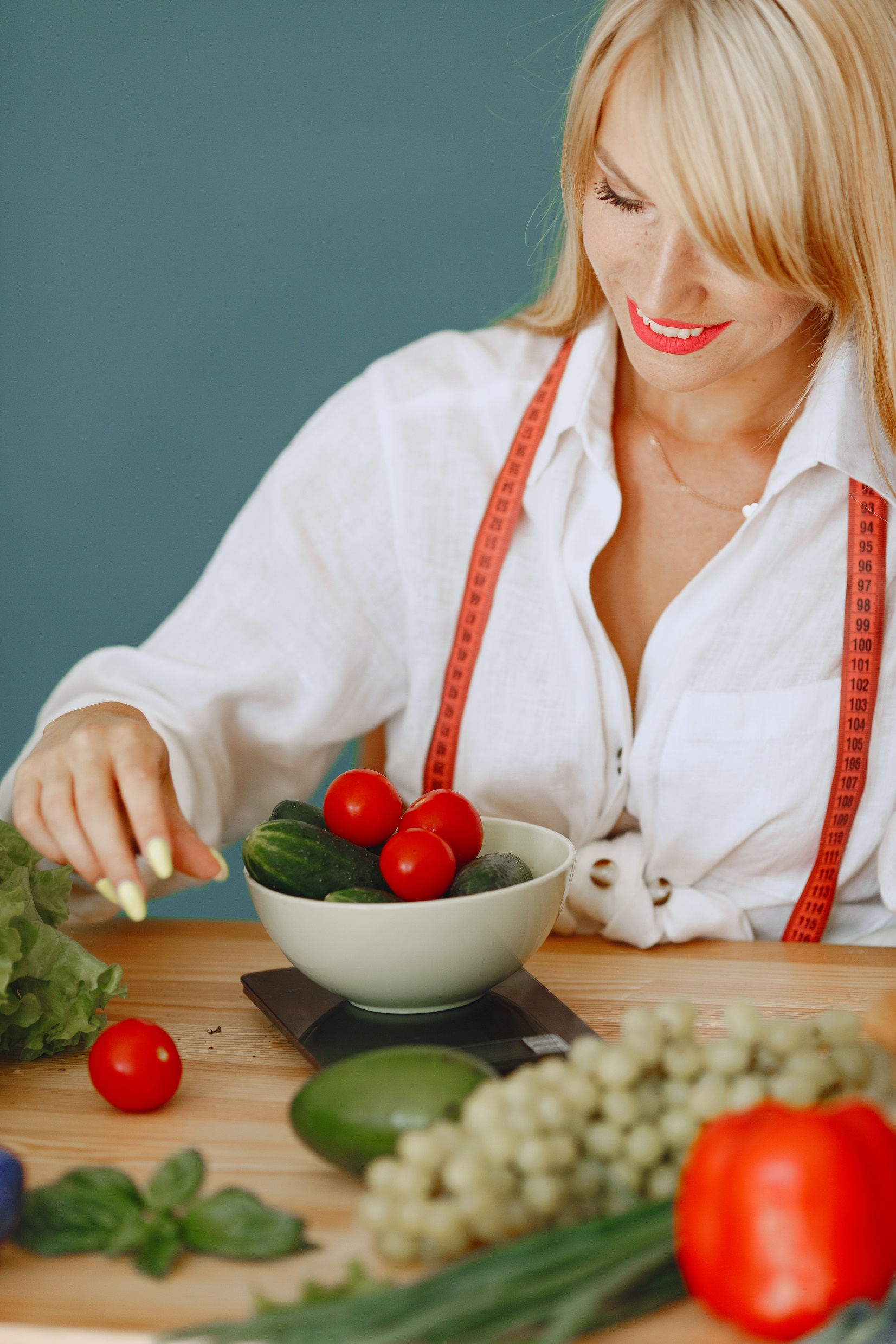 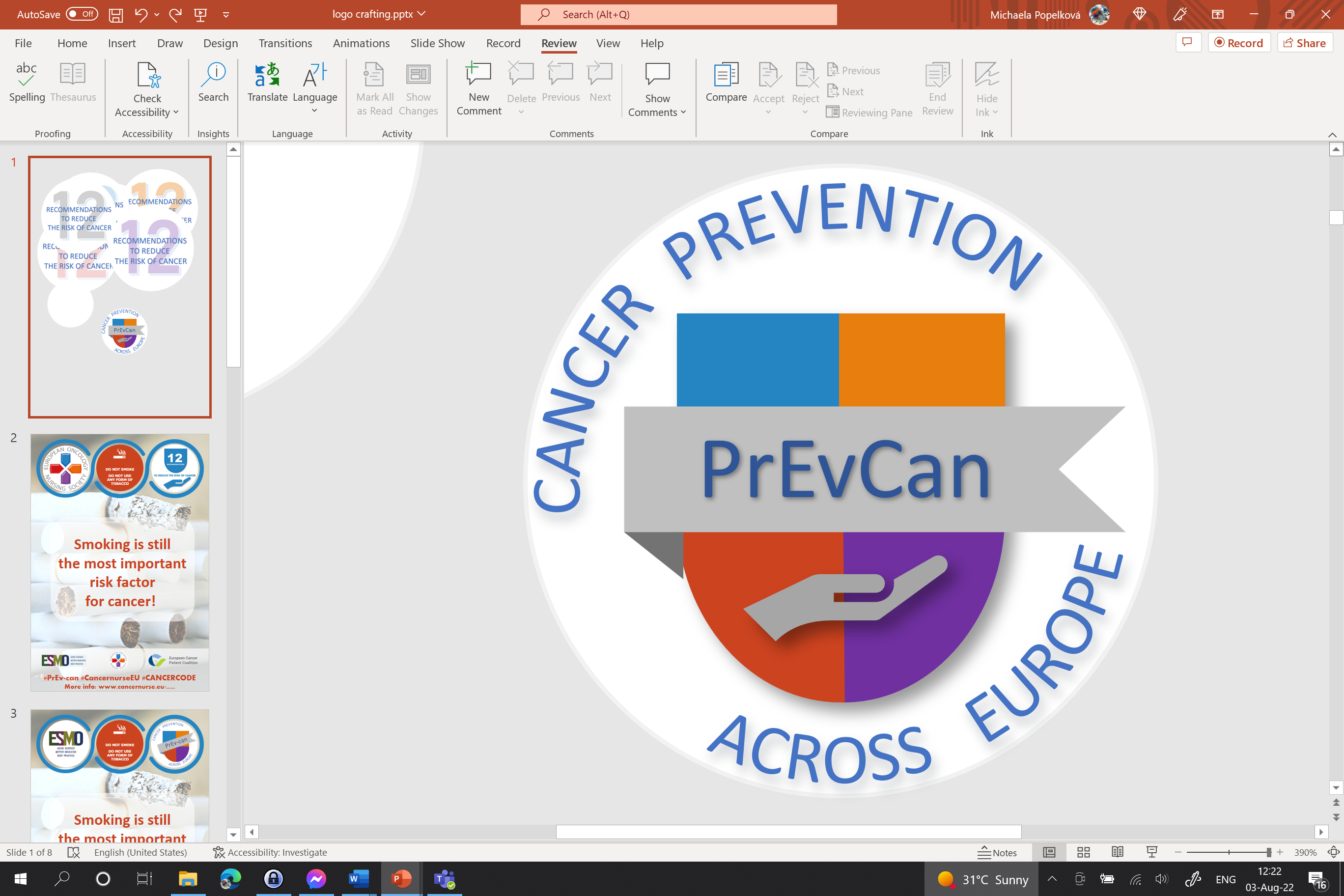 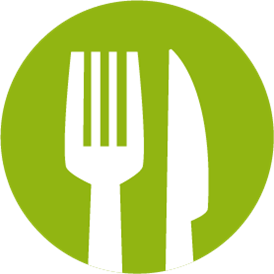 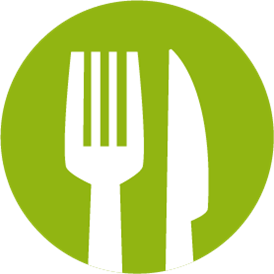 Vstavite logo vaše organizacije
PREHRANJUJTE SA ZDRAVO
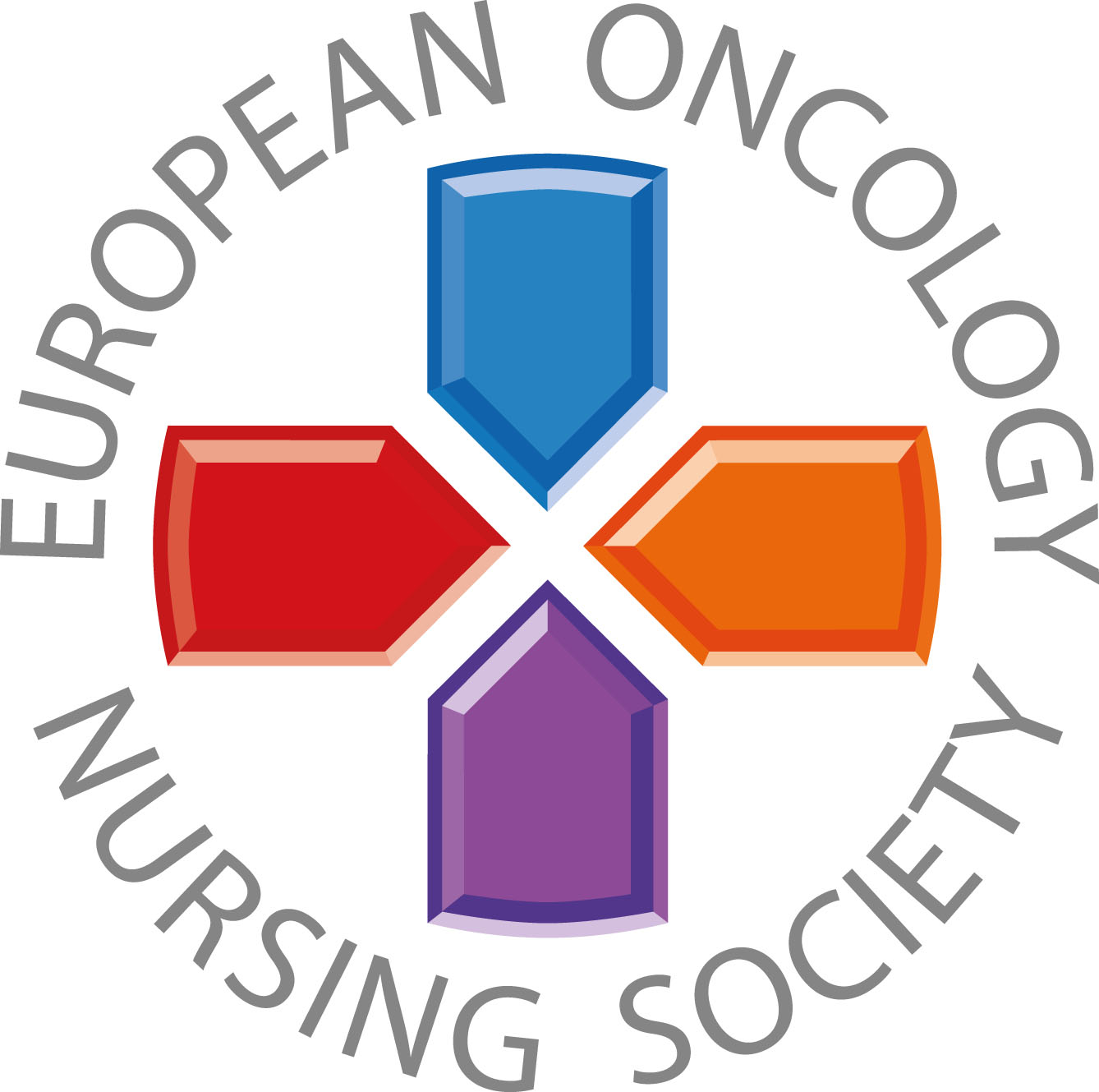 Skrbite za svoje zdravje ter za zdravje vaših pacientov in njihovih družin. Priporočajte zdrava živila in pacientom nudite podporo!
#PrEvCan #CANCERCODE
Kampanjo PrEvCan© je sprožil EONS in se izvaja v sodelovanju zzdruženjem ESMO, ključnim partnerjem kampanje. Več informacij: www.cancernurse.eu/prevcan
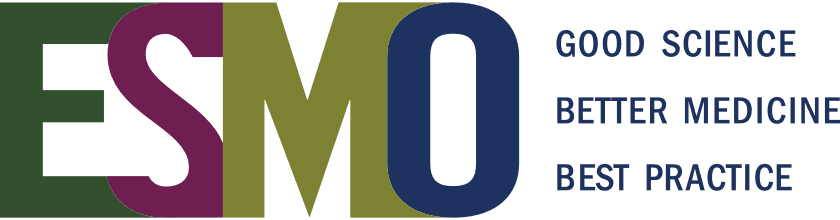 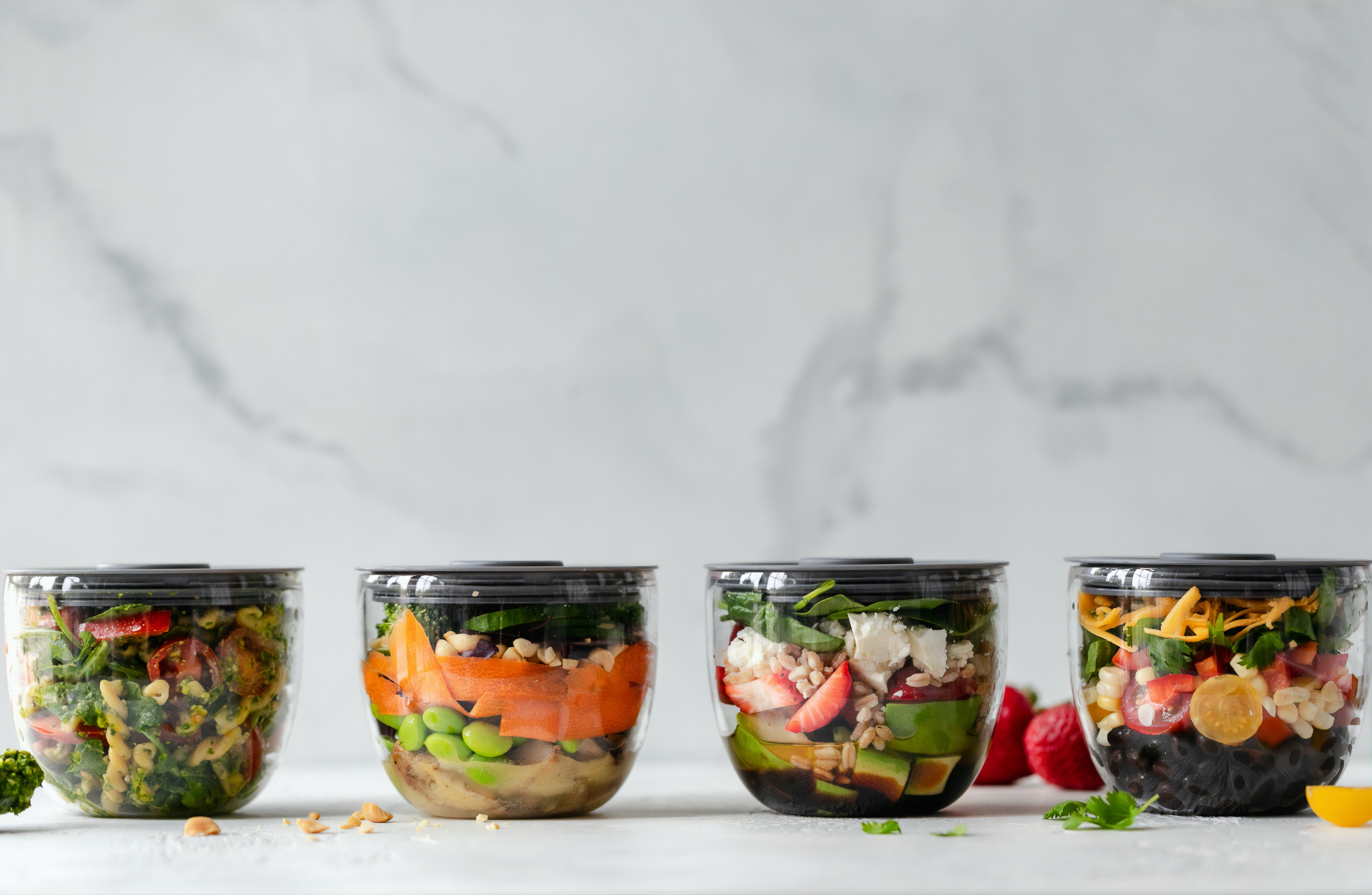 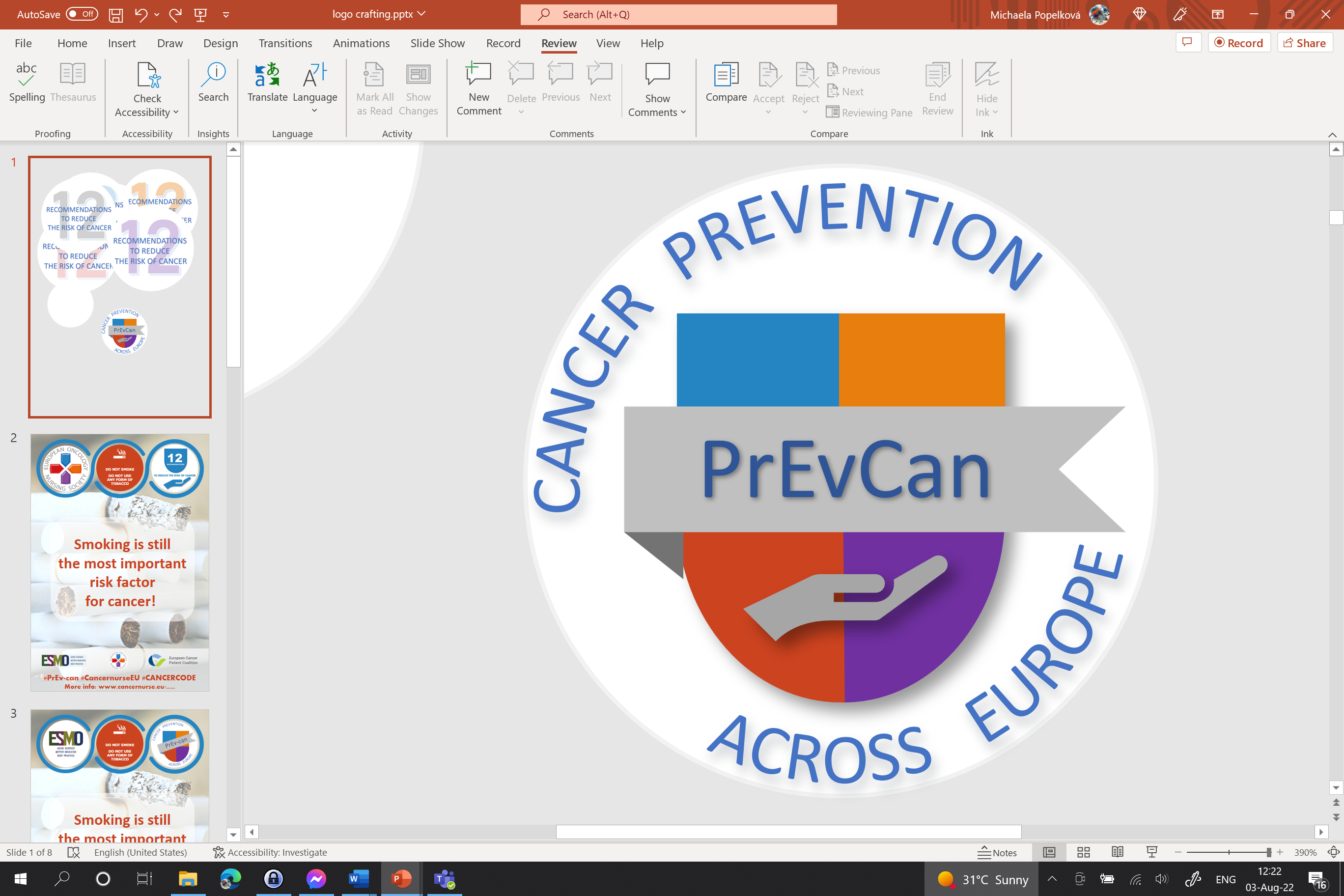 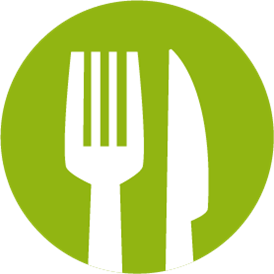 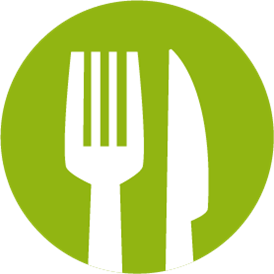 Vstavite logo vaše organizacije
PREHRANJUJTE SA ZDRAVO
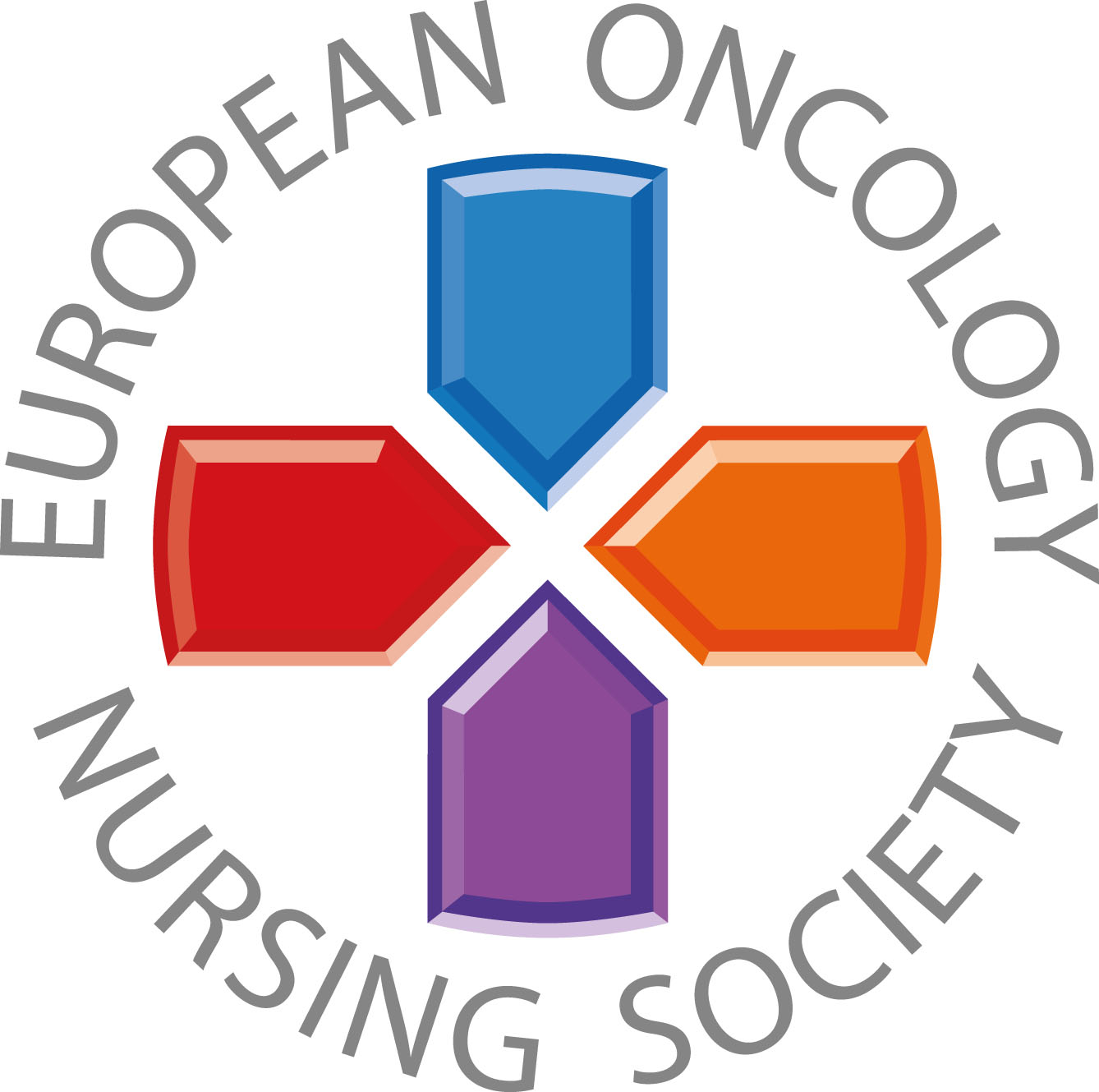 Med izmenami izberite zdrave obroke
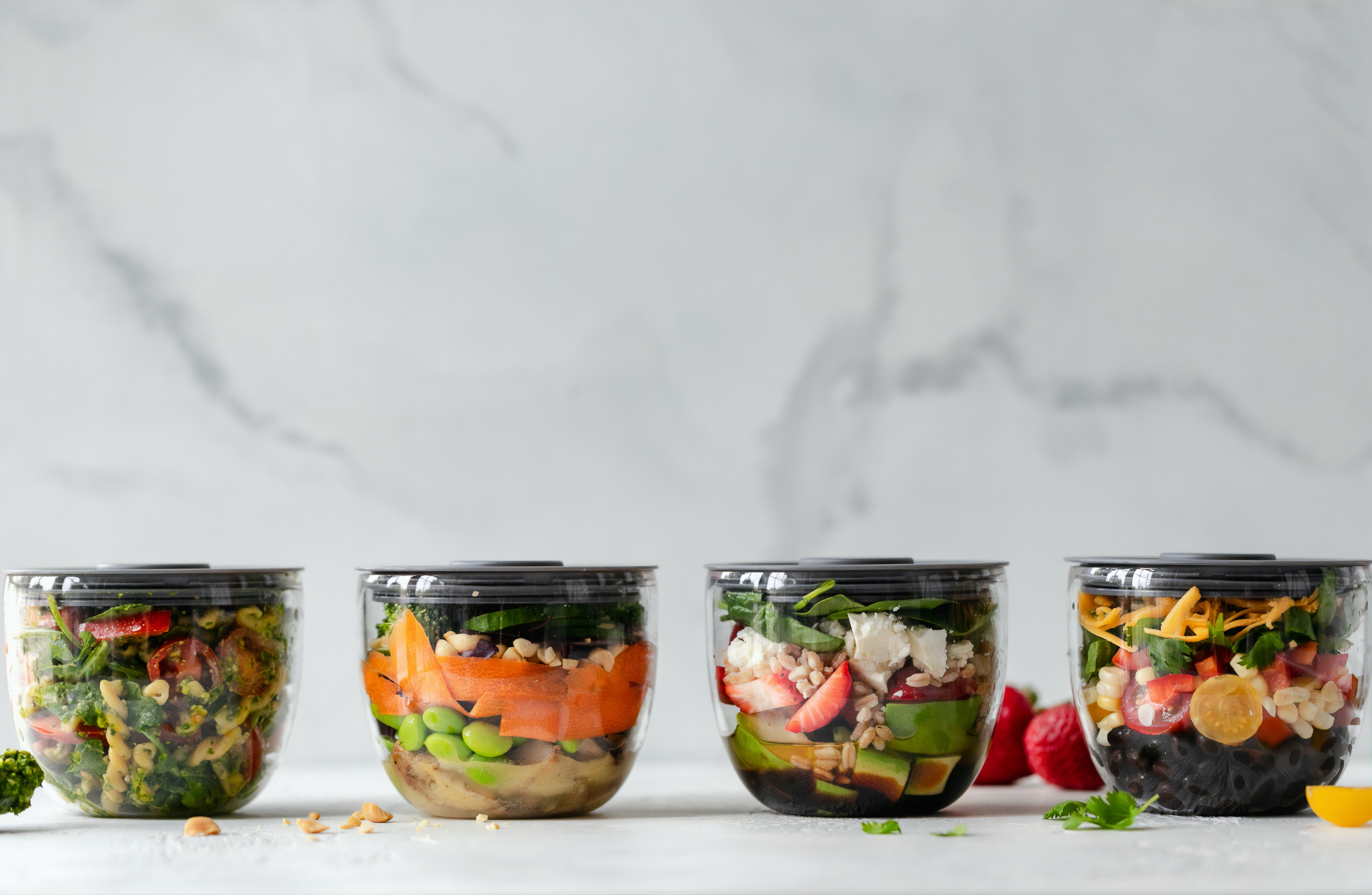 #PrEvCan #CANCERCODE
Kampanjo PrEvCan© je sprožil EONS in se izvaja v sodelovanju zzdruženjem ESMO, ključnim partnerjem kampanje. Več informacij: www.cancernurse.eu/prevcan
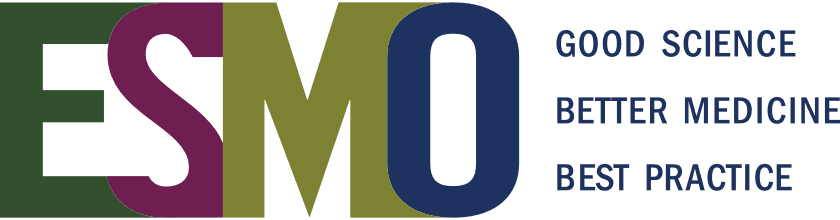 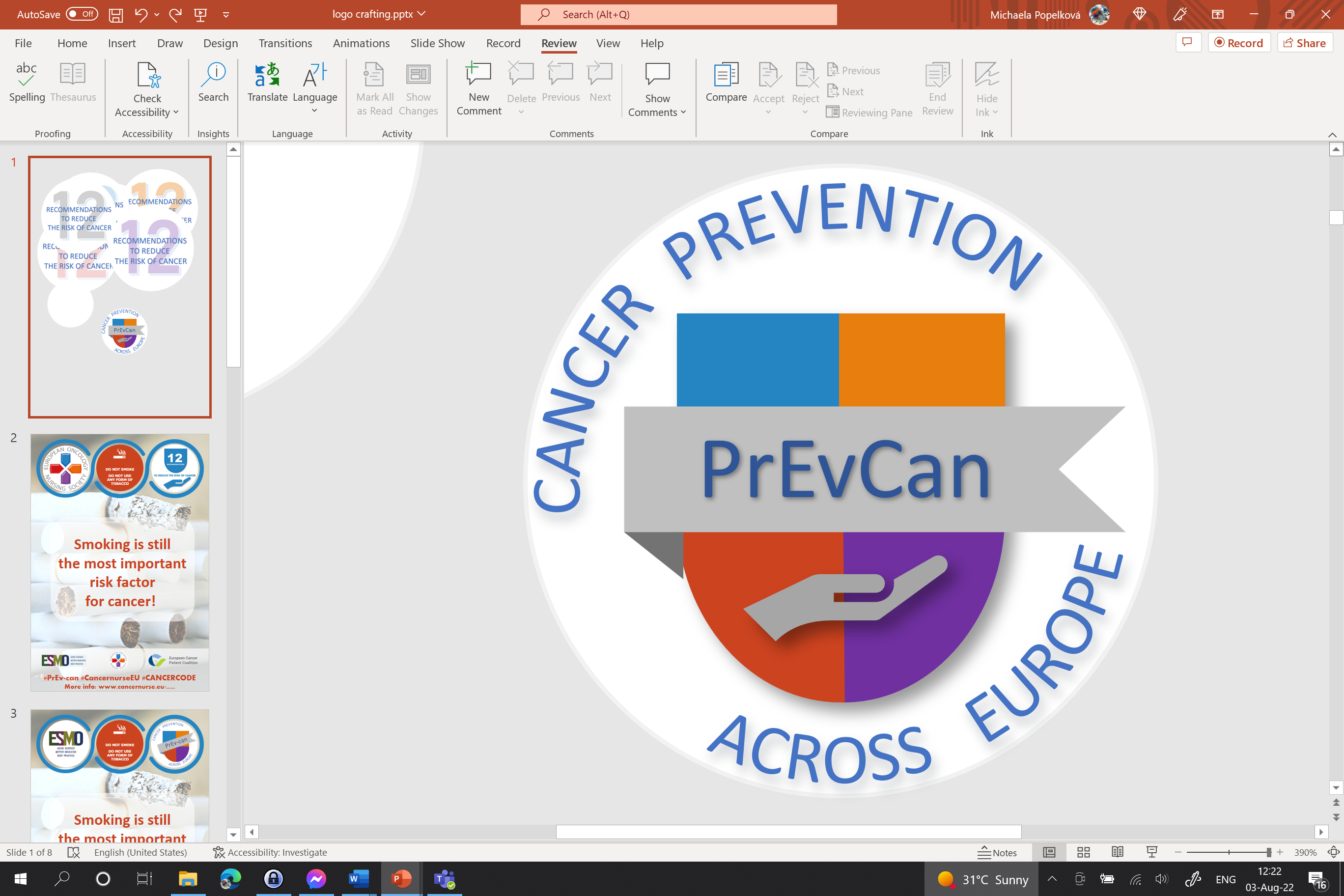 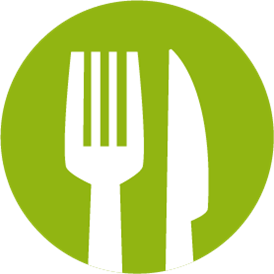 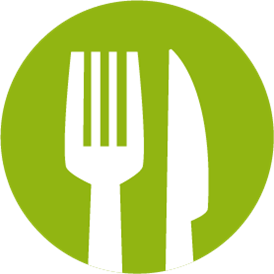 Vstavite logo vaše organizacije
PREHRANJUJTE SA ZDRAVO
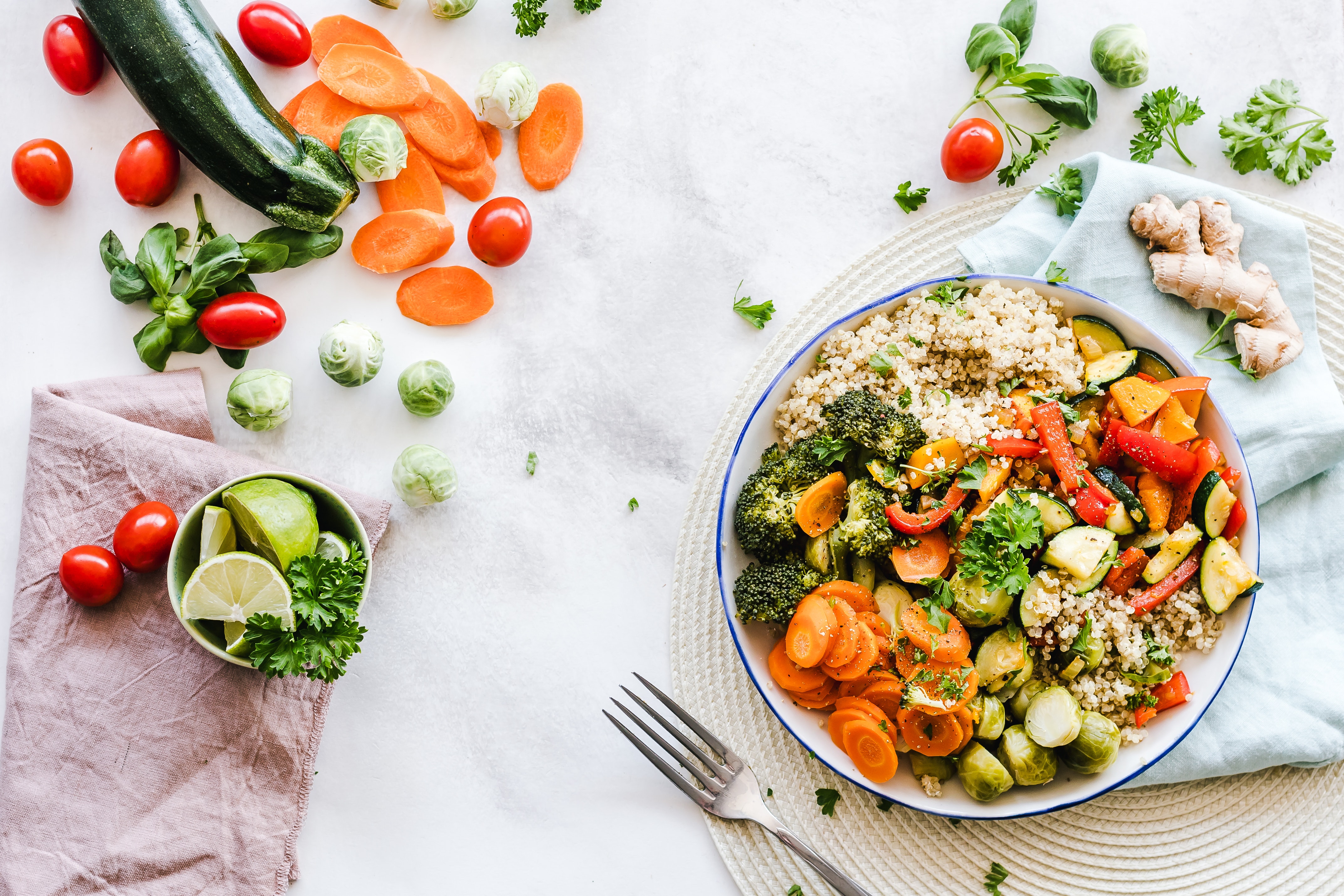 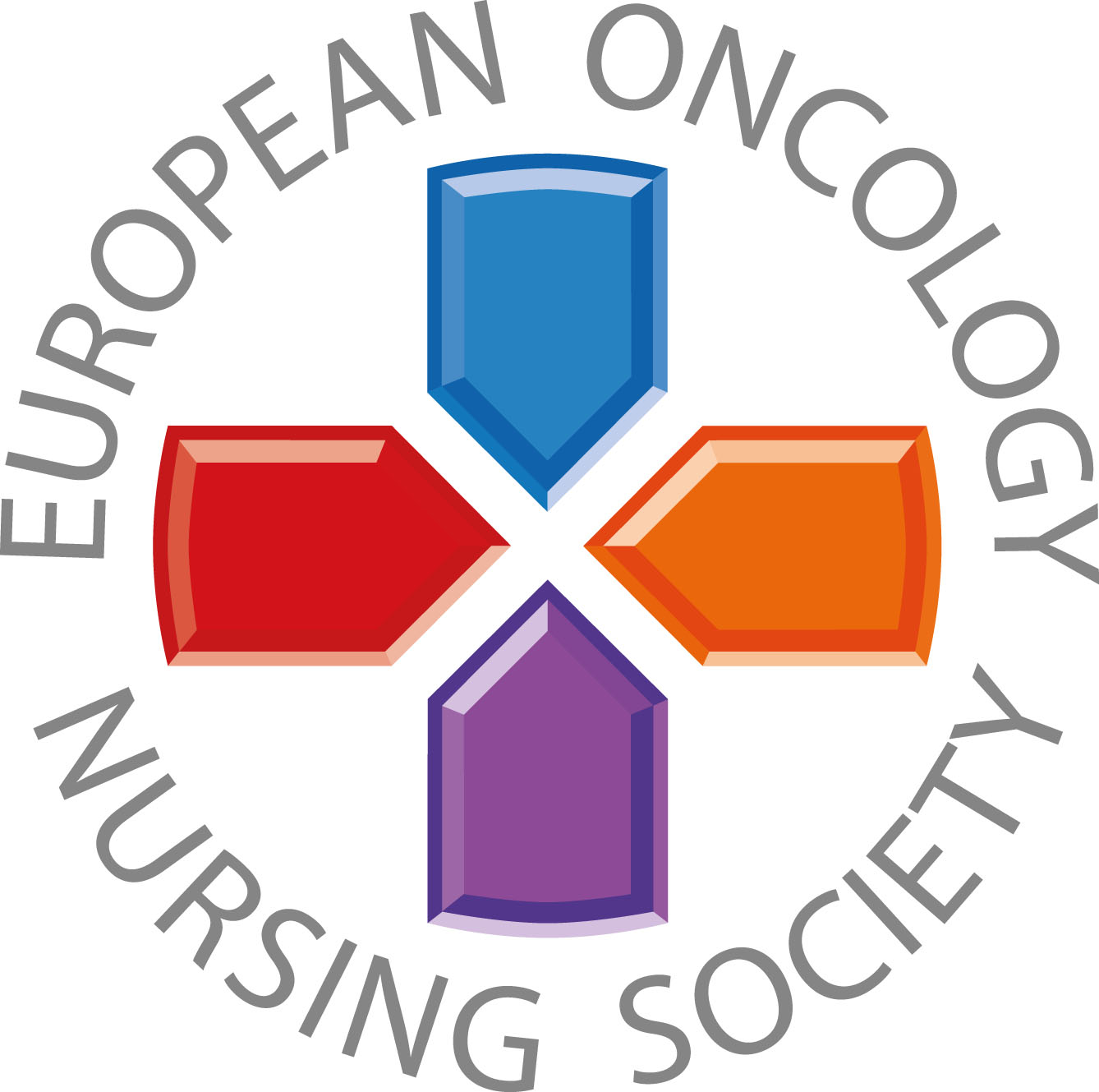 Vstavite vašo sliko
Kratek tekst
#PrEvCan #CANCERCODE
Kampanjo PrEvCan© je sprožil EONS in se izvaja v sodelovanju zzdruženjem ESMO, ključnim partnerjem kampanje. Več informacij: www.cancernurse.eu/prevcan
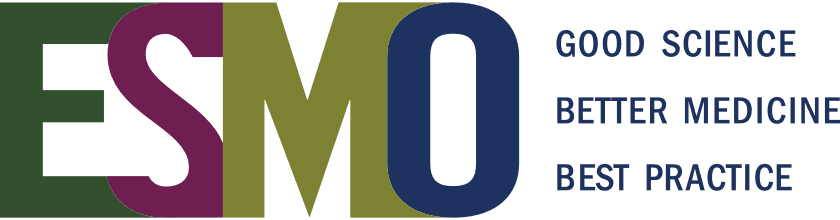